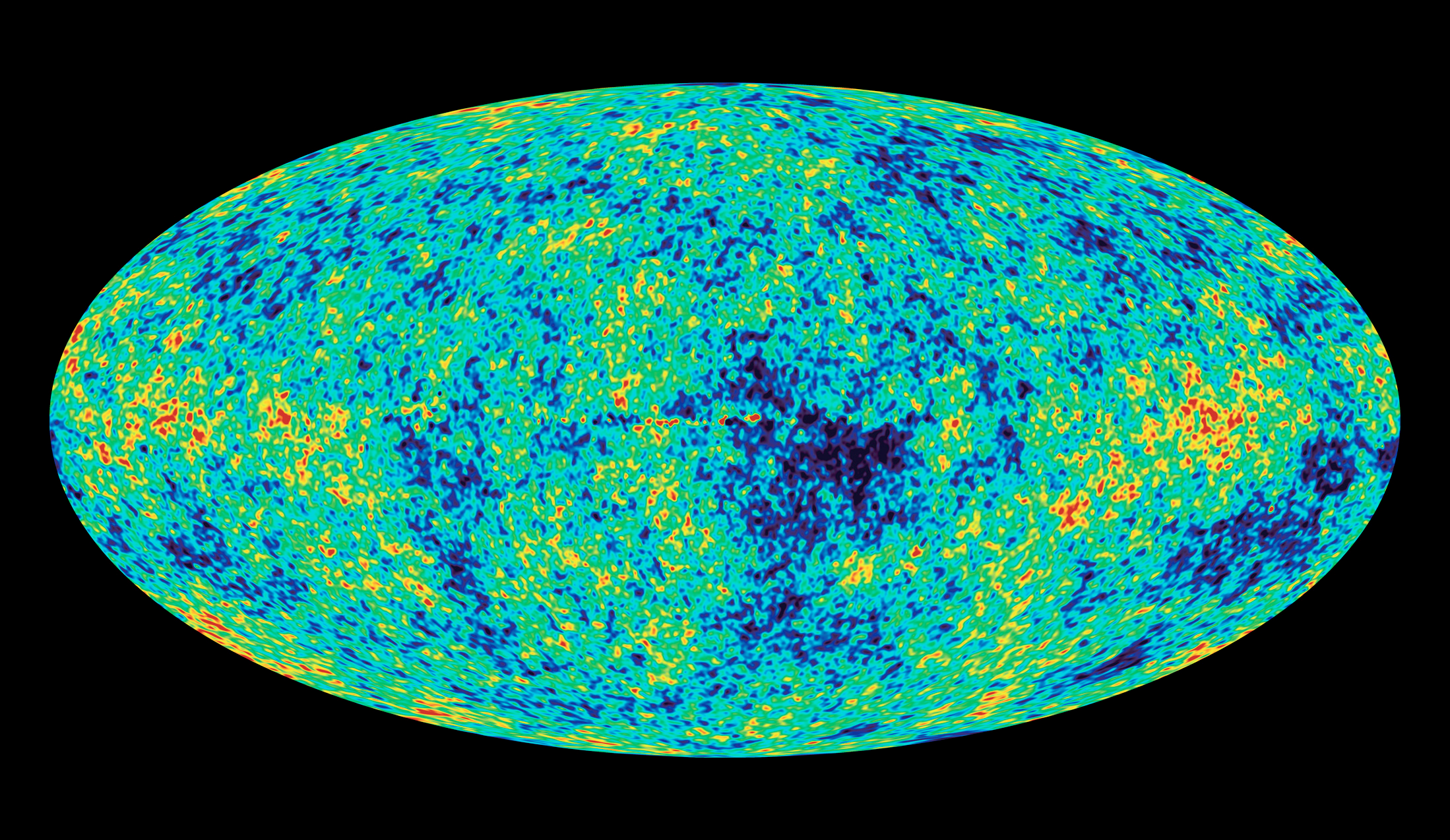 11. The Cosmic Microwave Background(CMB)
Hyeonmo Koo
Contents
11.1. Prelude : Transition to a Matter-Dominated Universe
11.2. Formation of the CMB
11.3. CMB Anisotropies
11.4. Determination of Cosmological Parameter
11.1. Transition to a Matter-Dominated Universe
11.2. Formation of the CMB
11.3. CMB Anisotropies
From the last presentations…
11.1. Transition to a Matter-Dominated Universe
11.2. Formation of the CMB
11.3. CMB Anisotropies
The time when matter-radiation equal
Matter-Radiation eq.
Now
For Matter
For Radiation
11.1. Transition to a Matter-Dominated Universe
11.2. Formation of the CMB
11.3. CMB Anisotropies
11.1. Transition to a Matter-Dominated Universe
11.2. Formation of the CMB
11.3. CMB Anisotropies
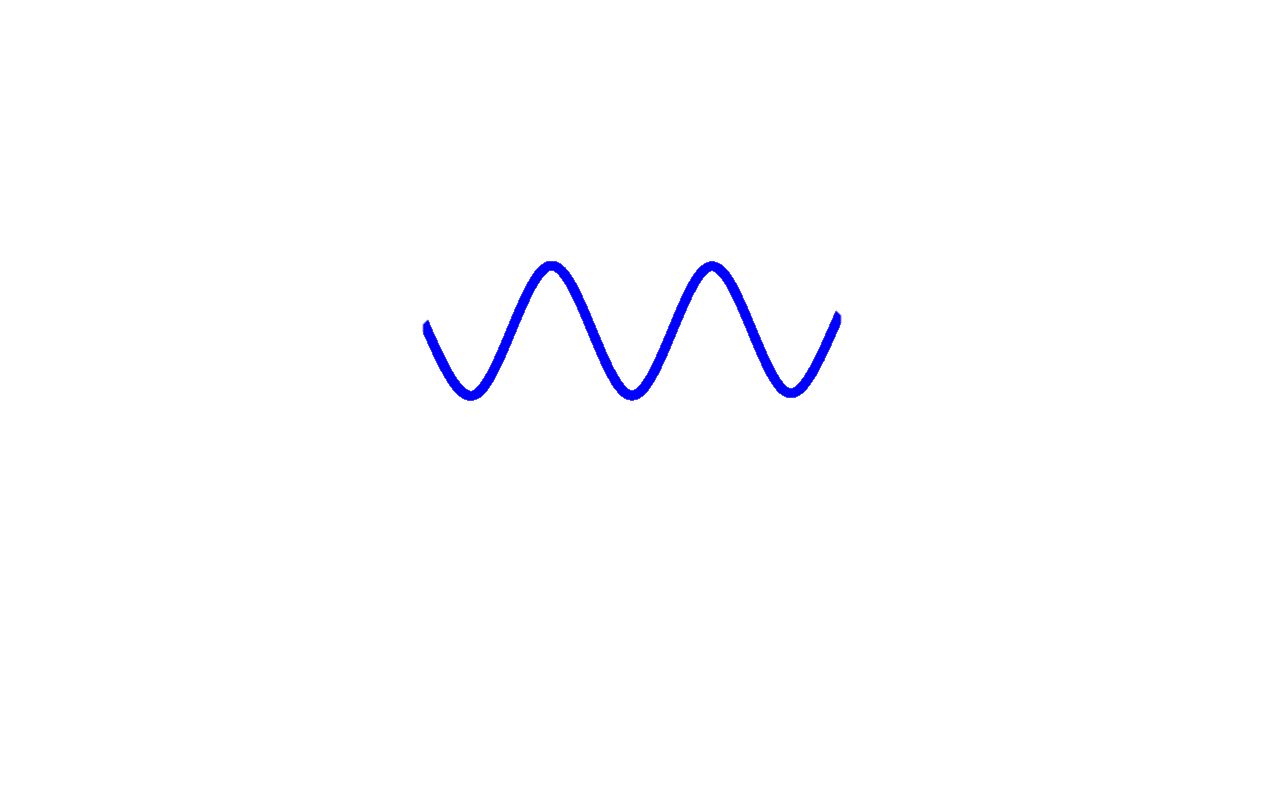 Free?
11.1. Transition to a Matter-Dominated Universe
11.2. Formation of the CMB
11.3. CMB Anisotropies
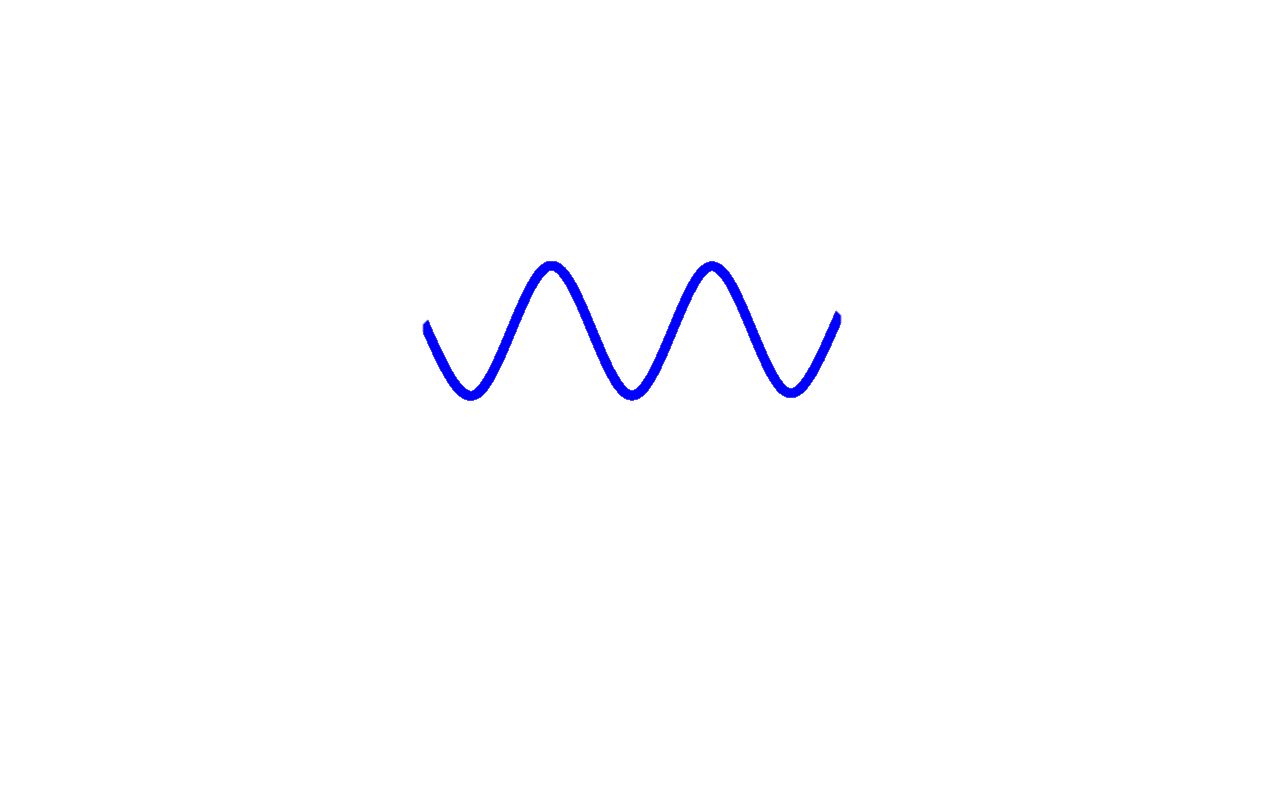 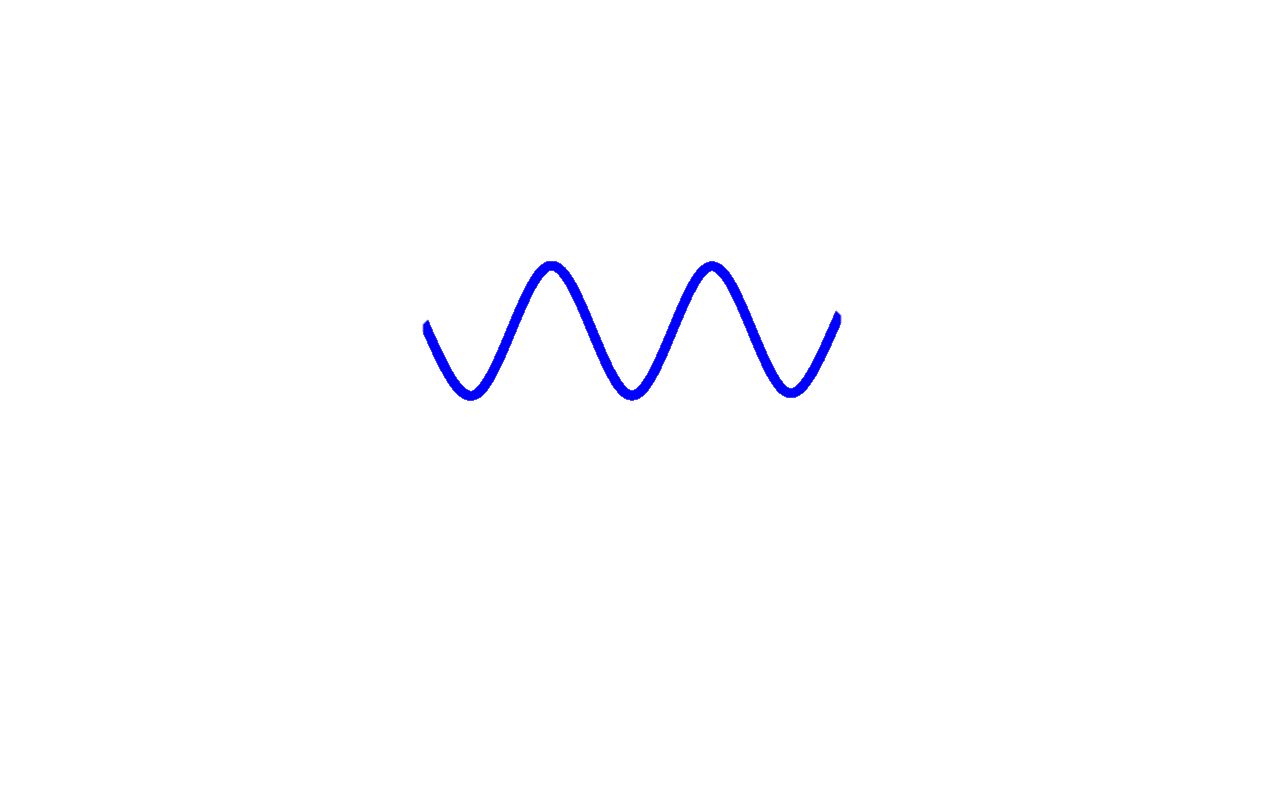 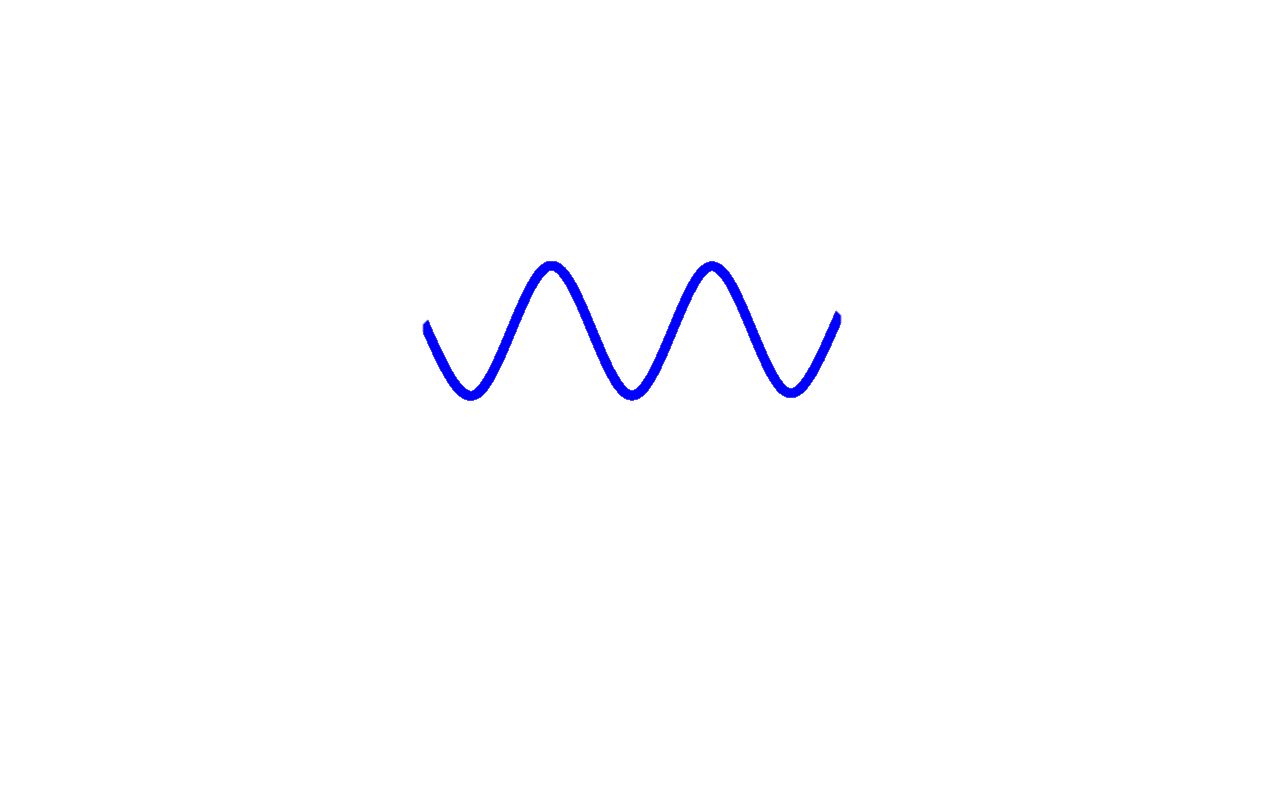 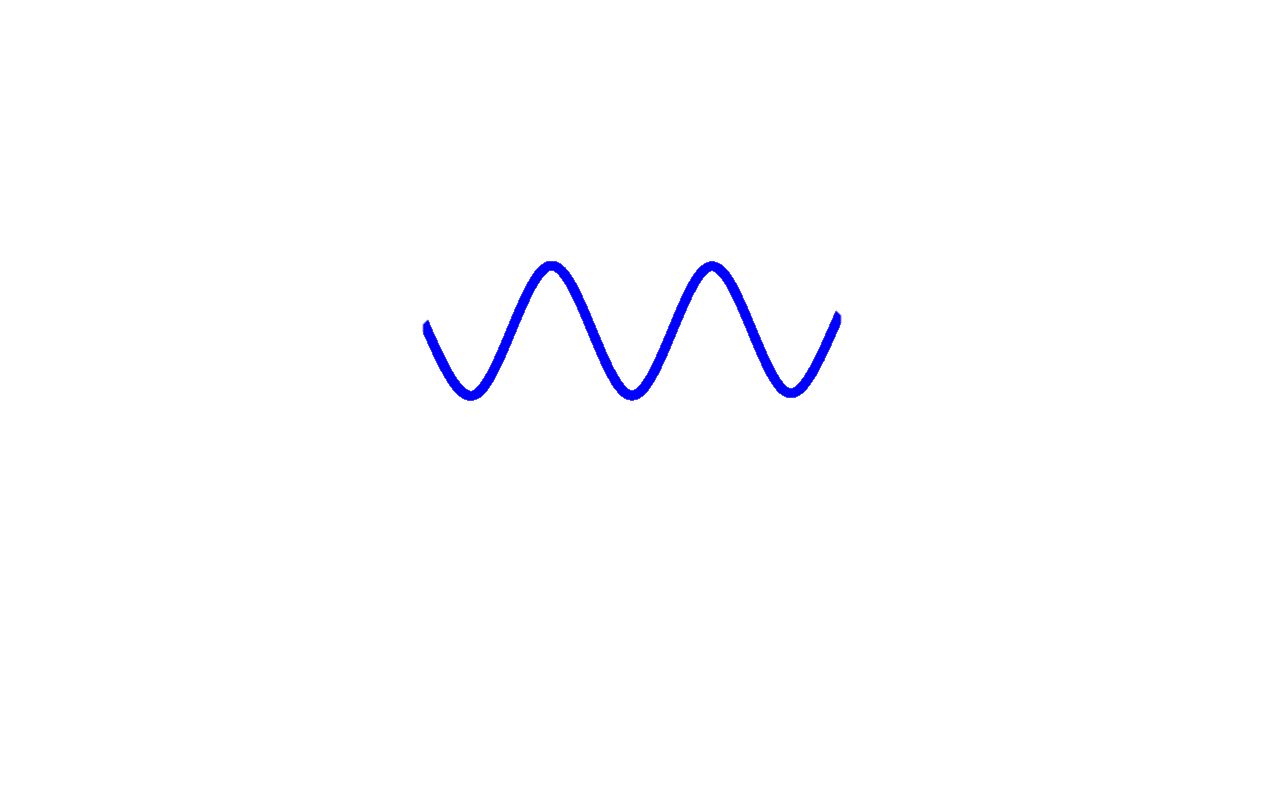 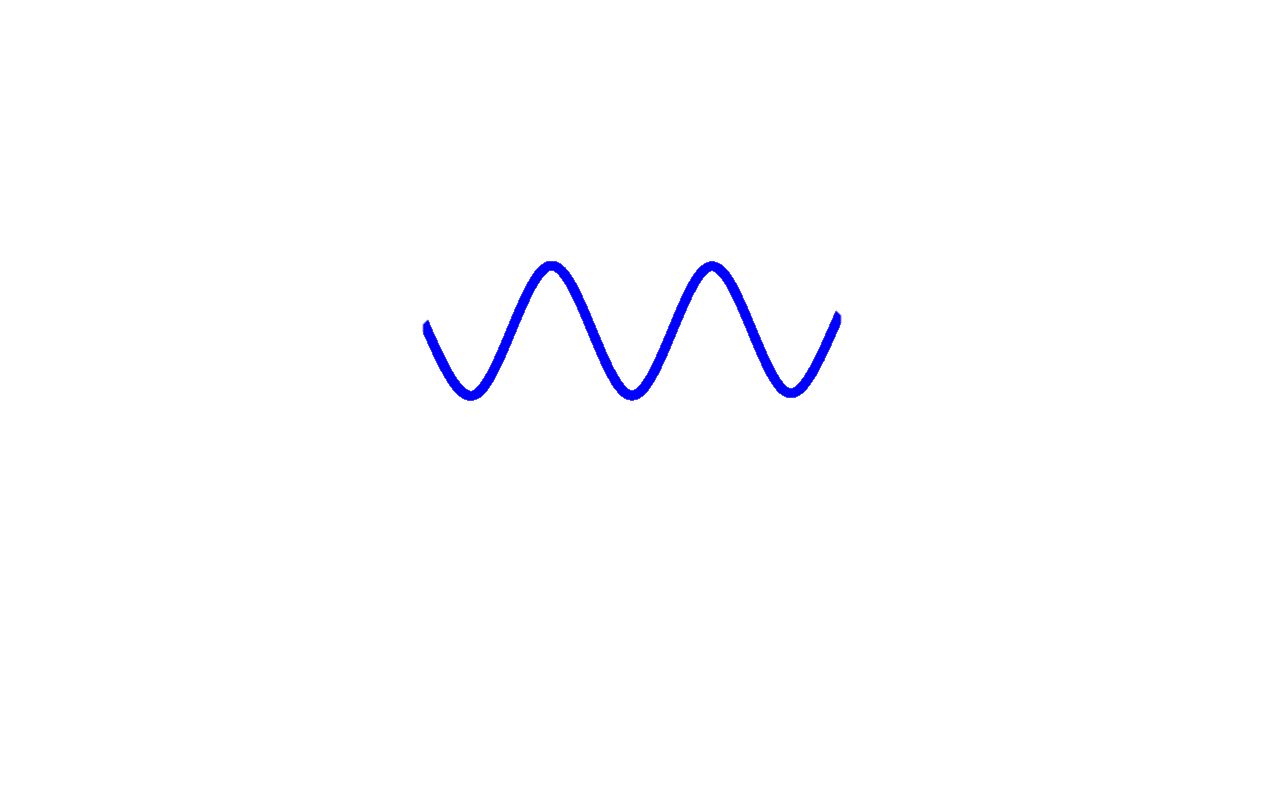 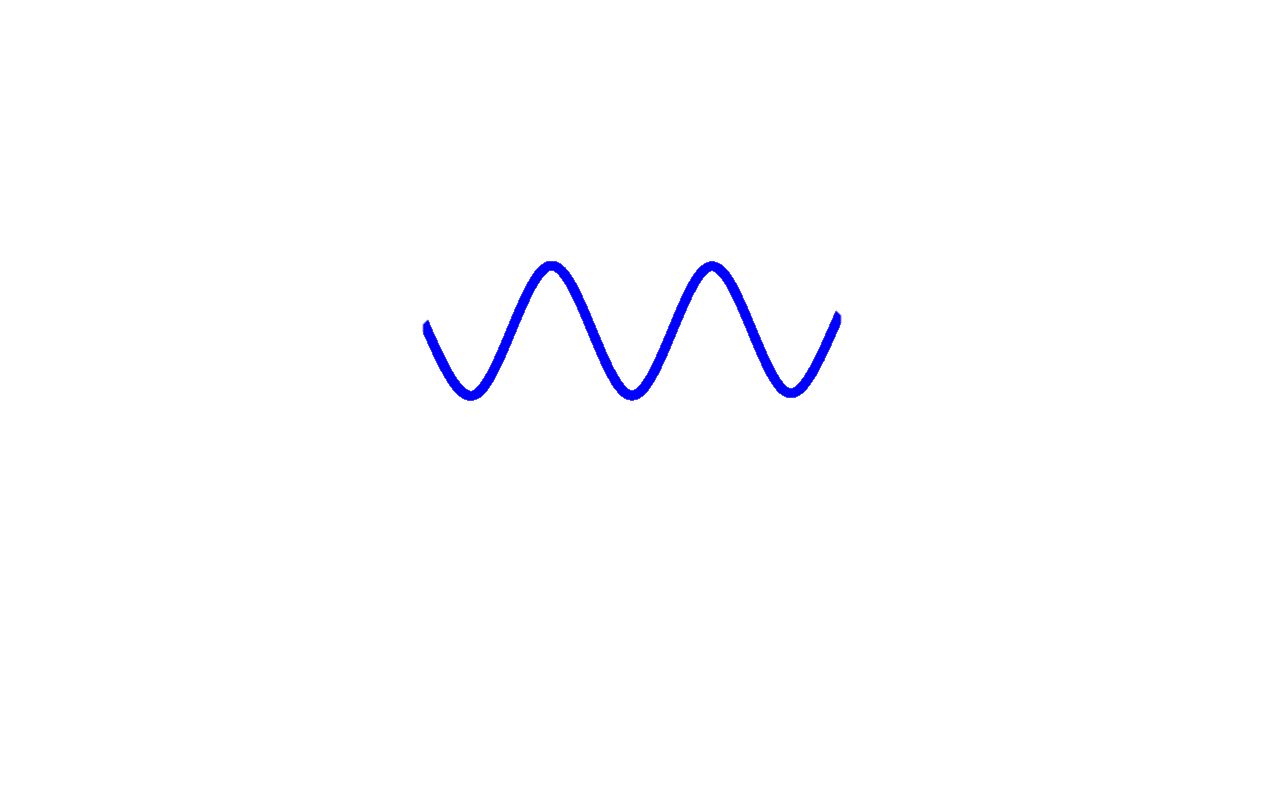 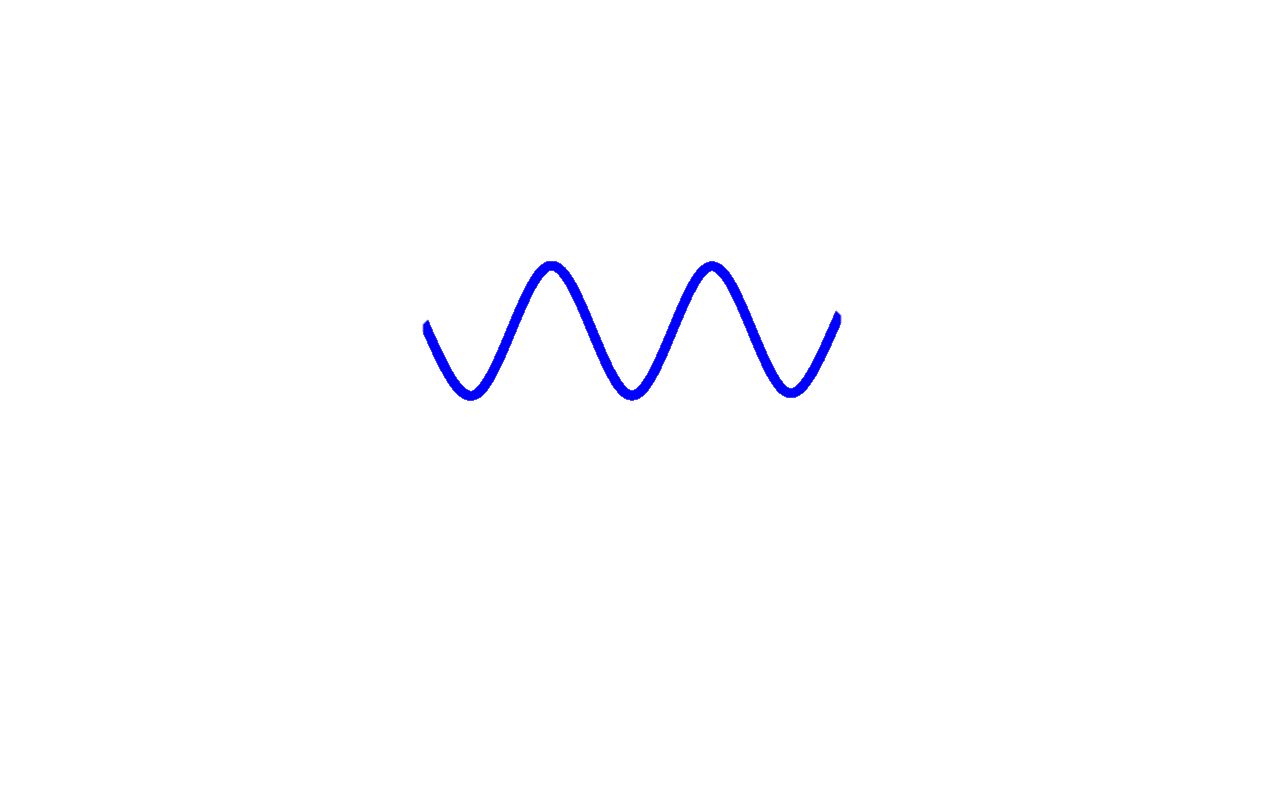 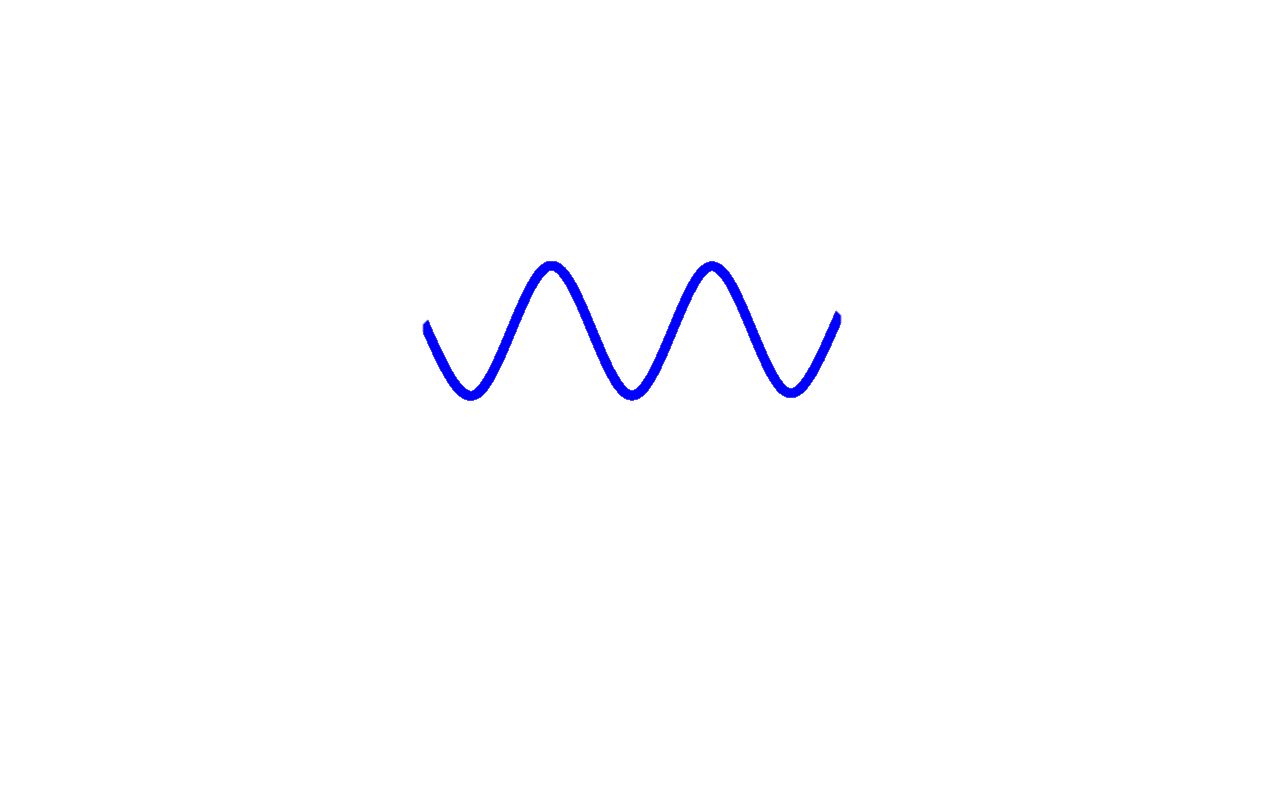 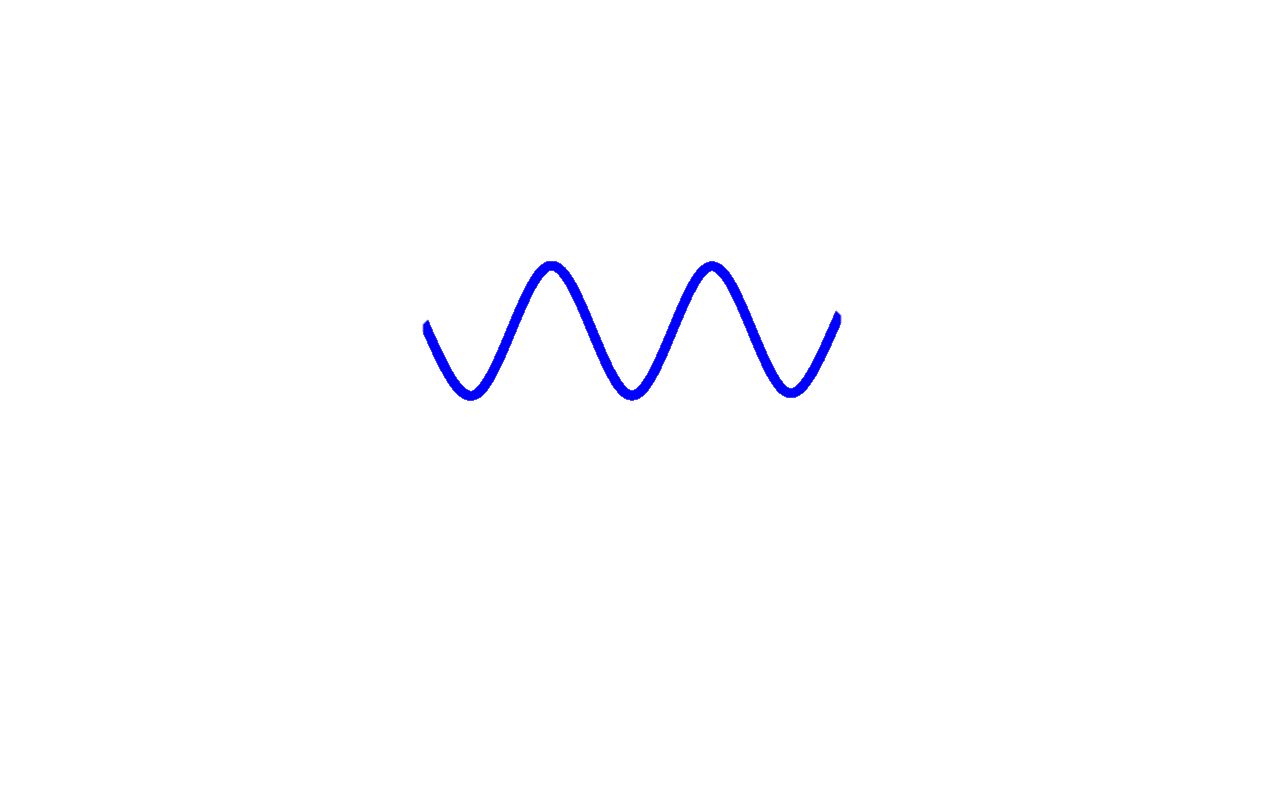 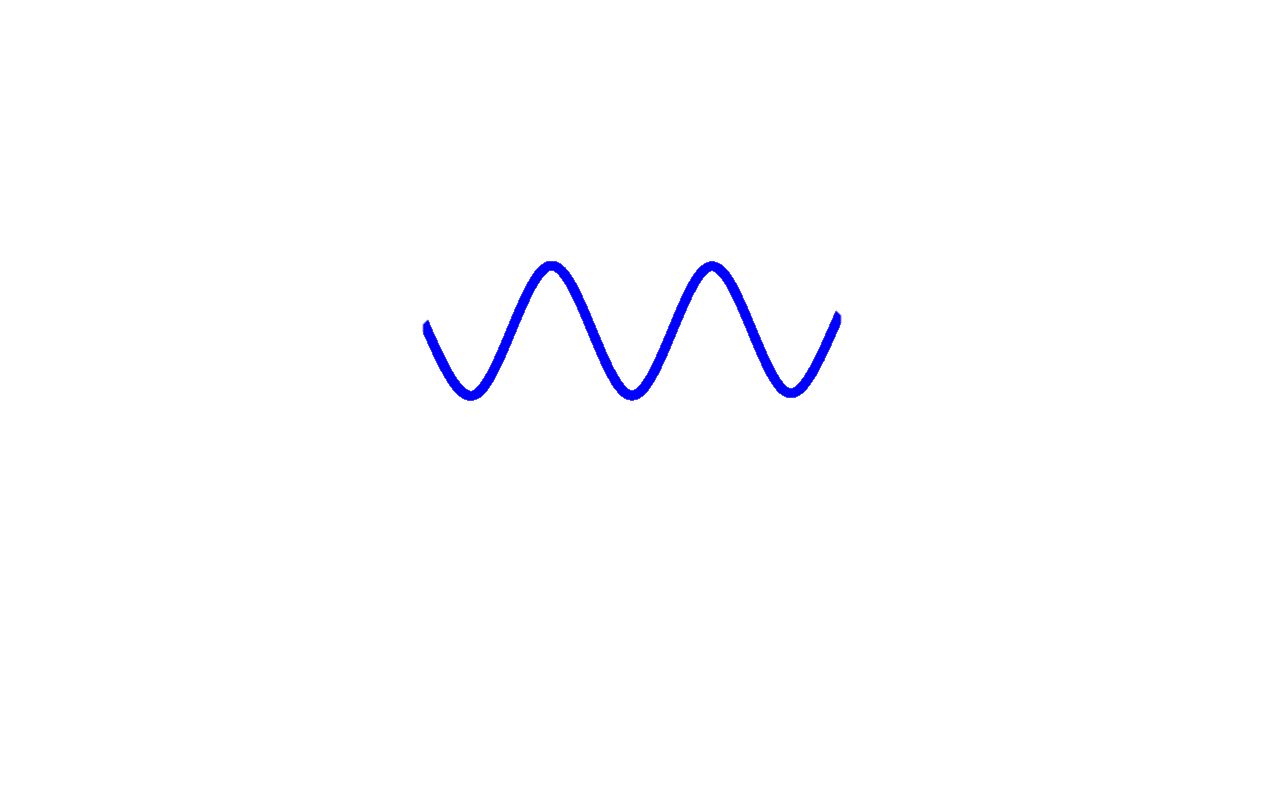 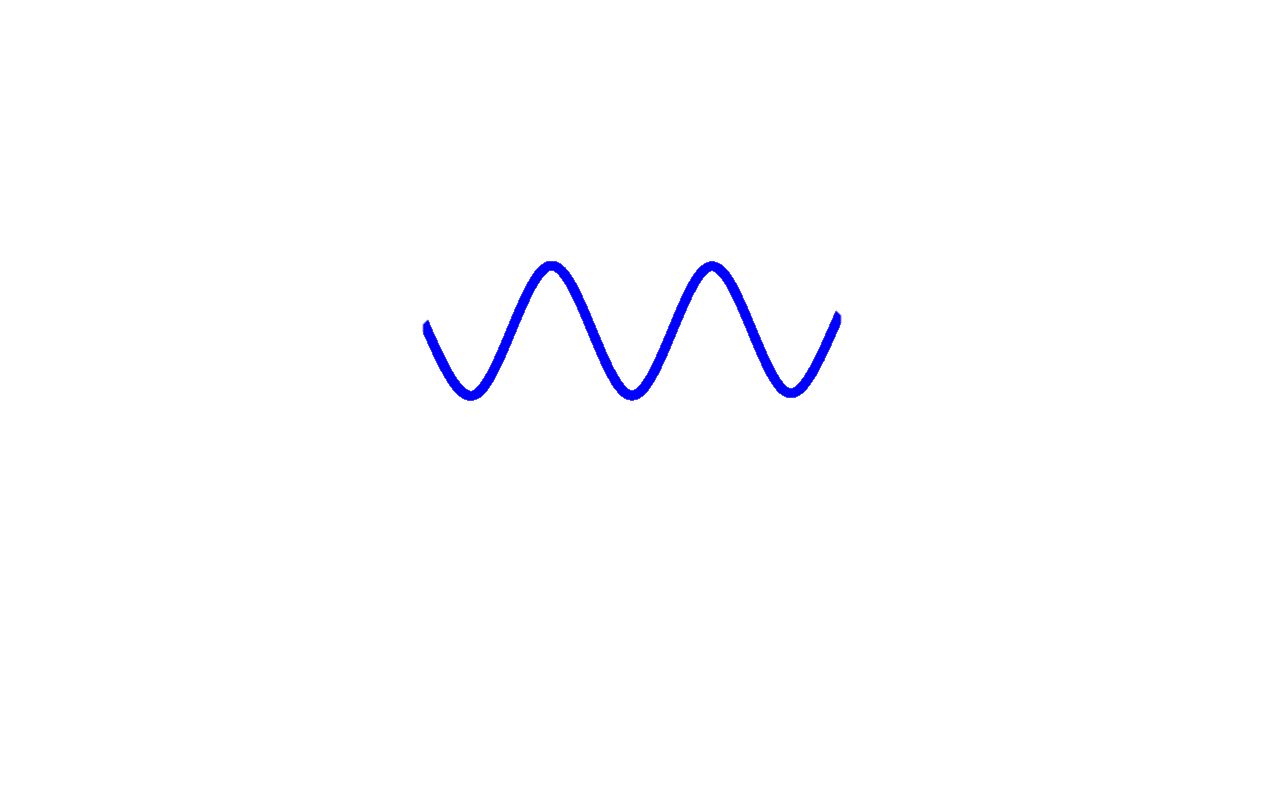 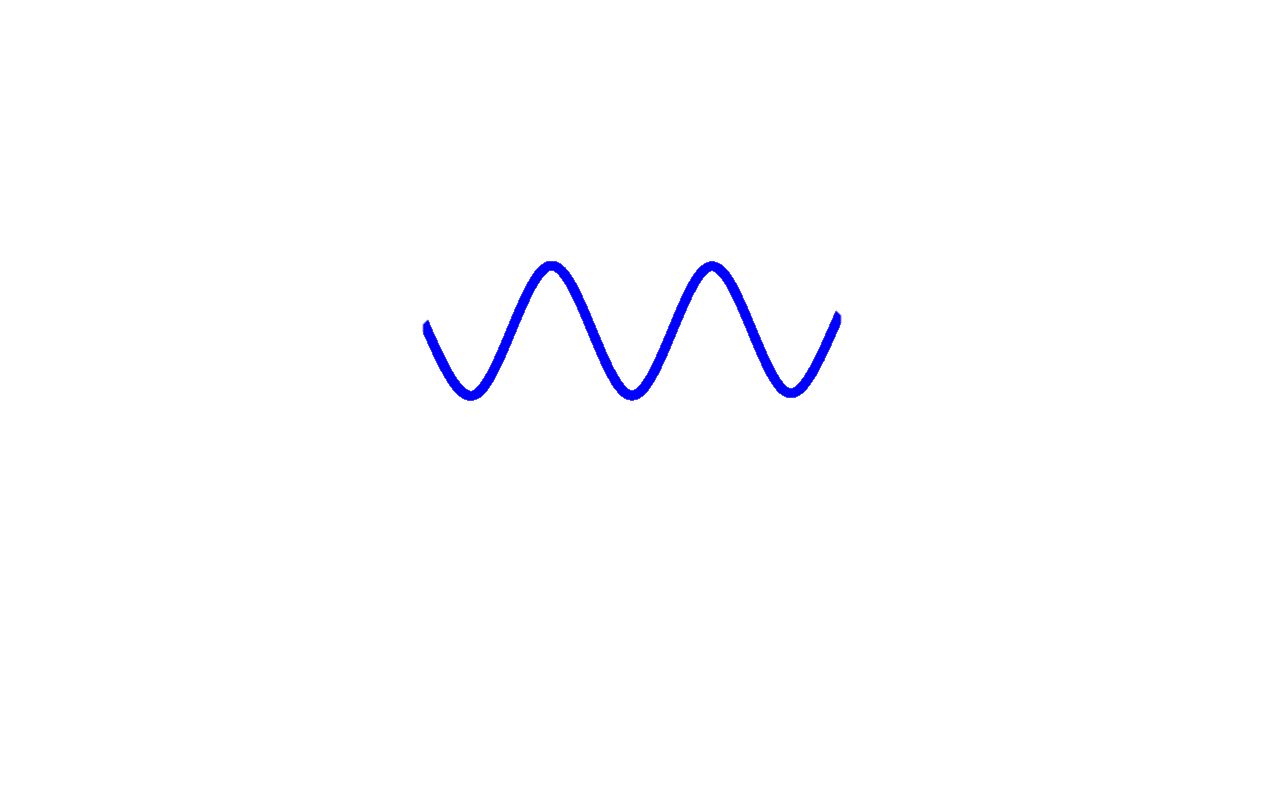 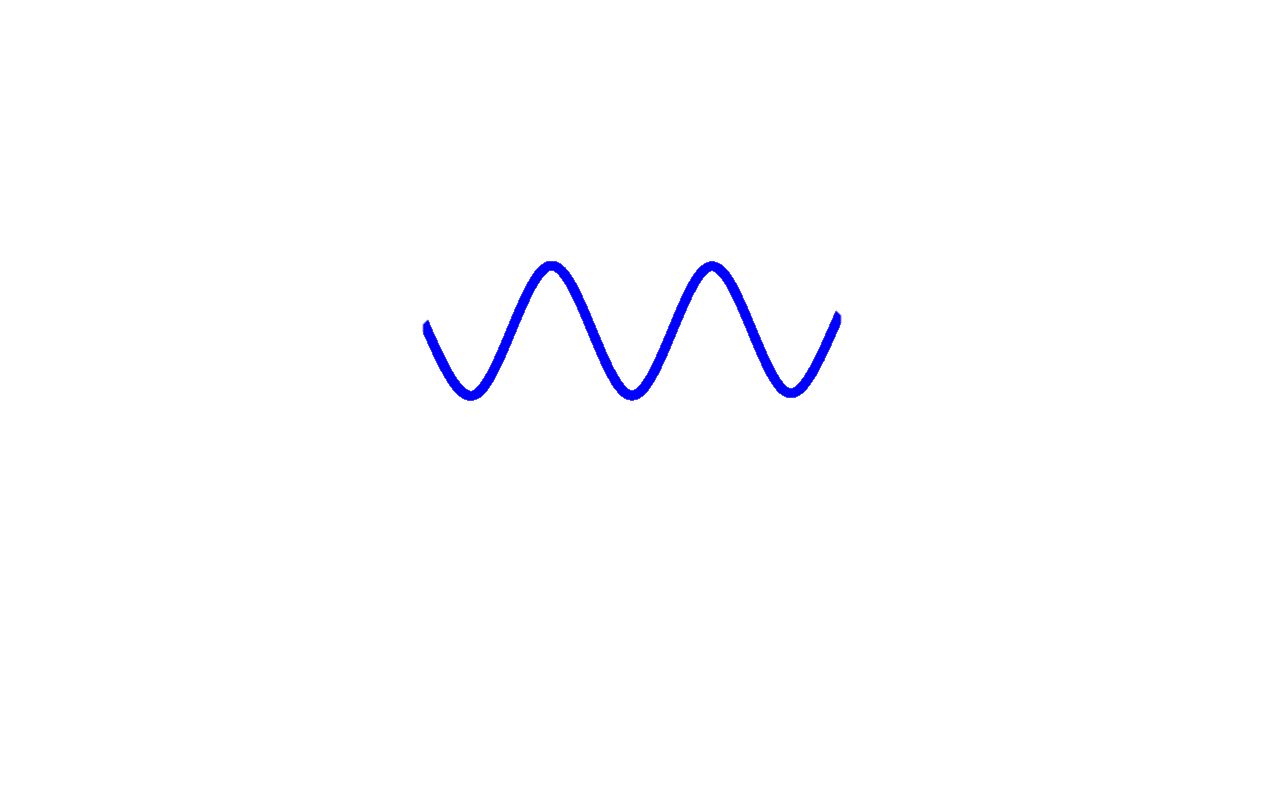 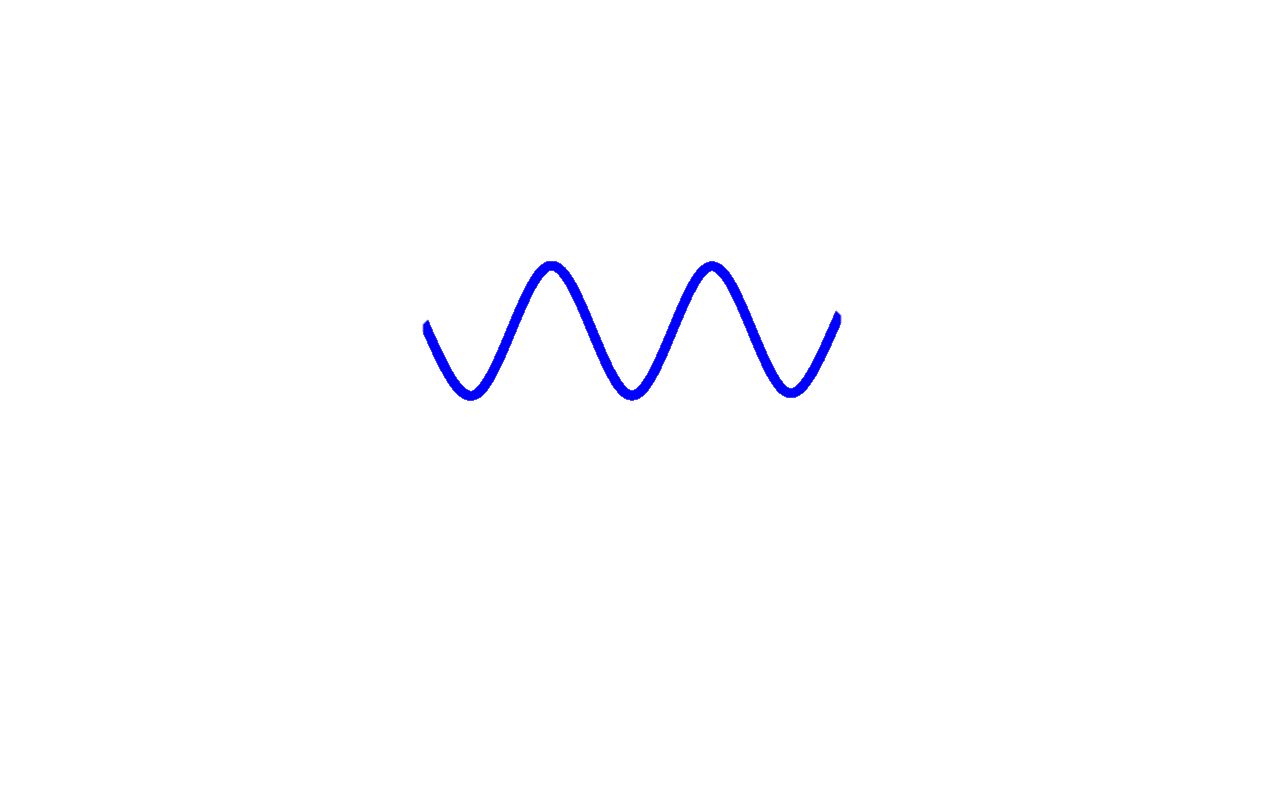 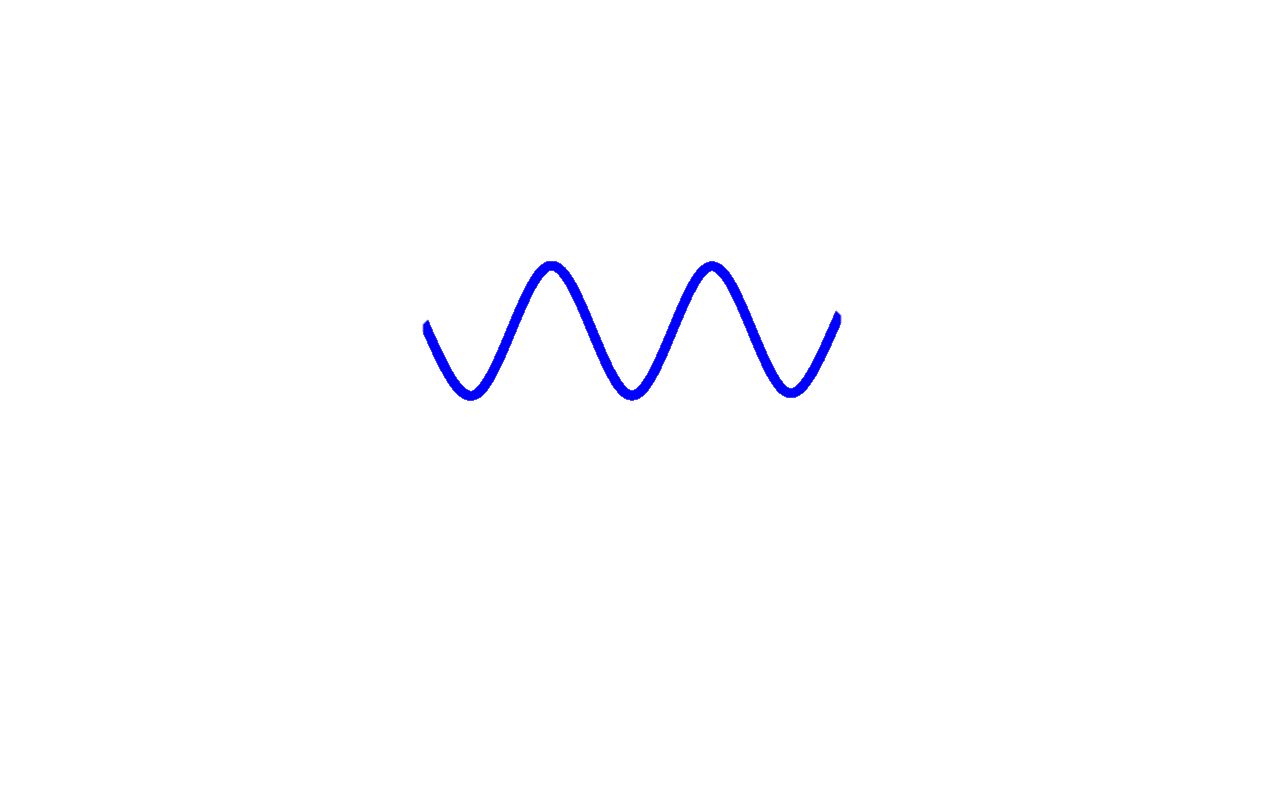 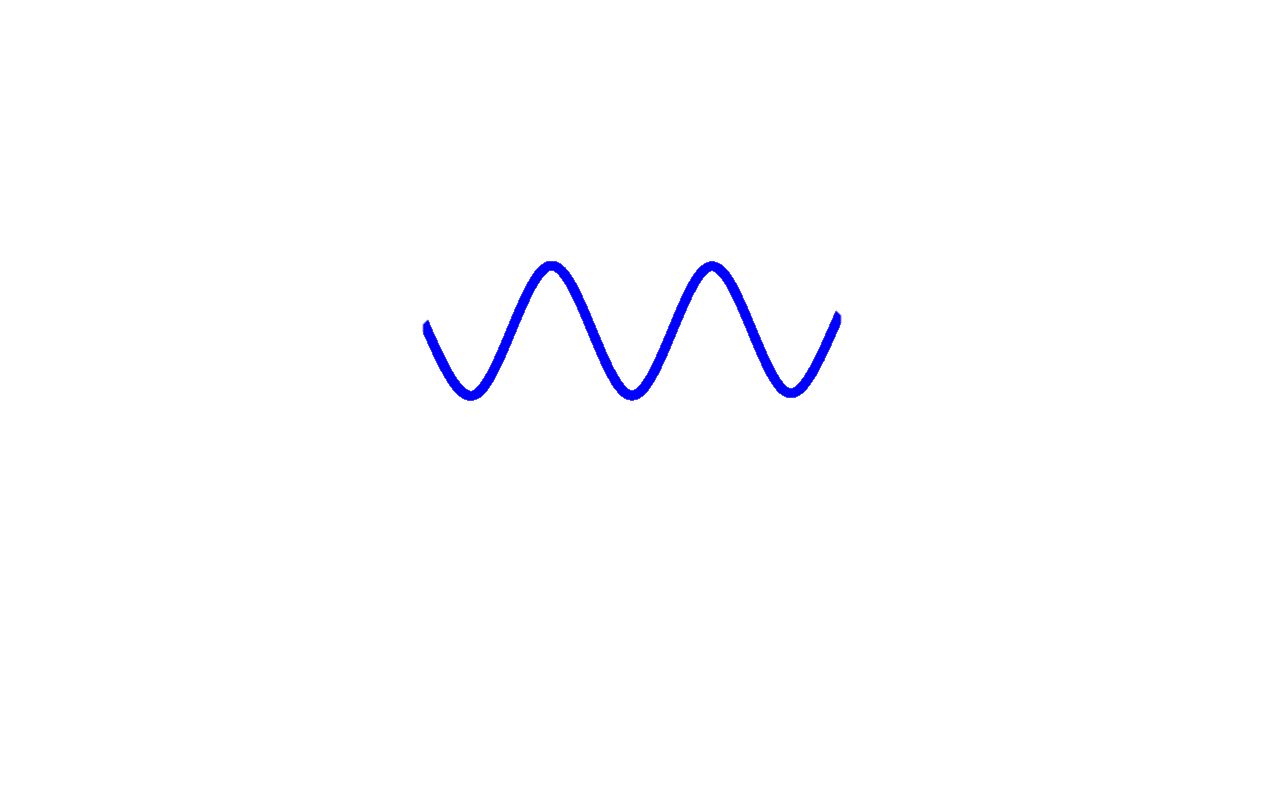 11.1. Transition to a Matter-Dominated Universe
11.2. Formation of the CMB
11.3. CMB Anisotropies
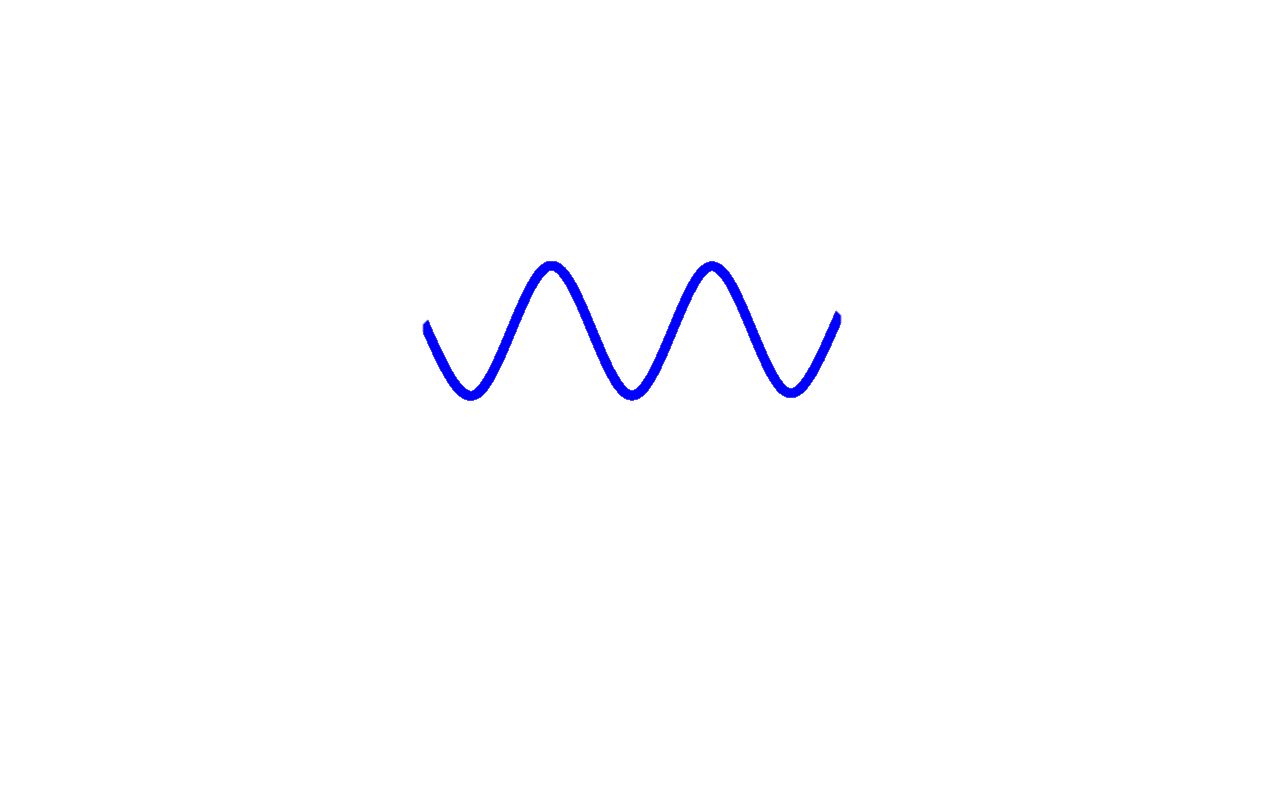 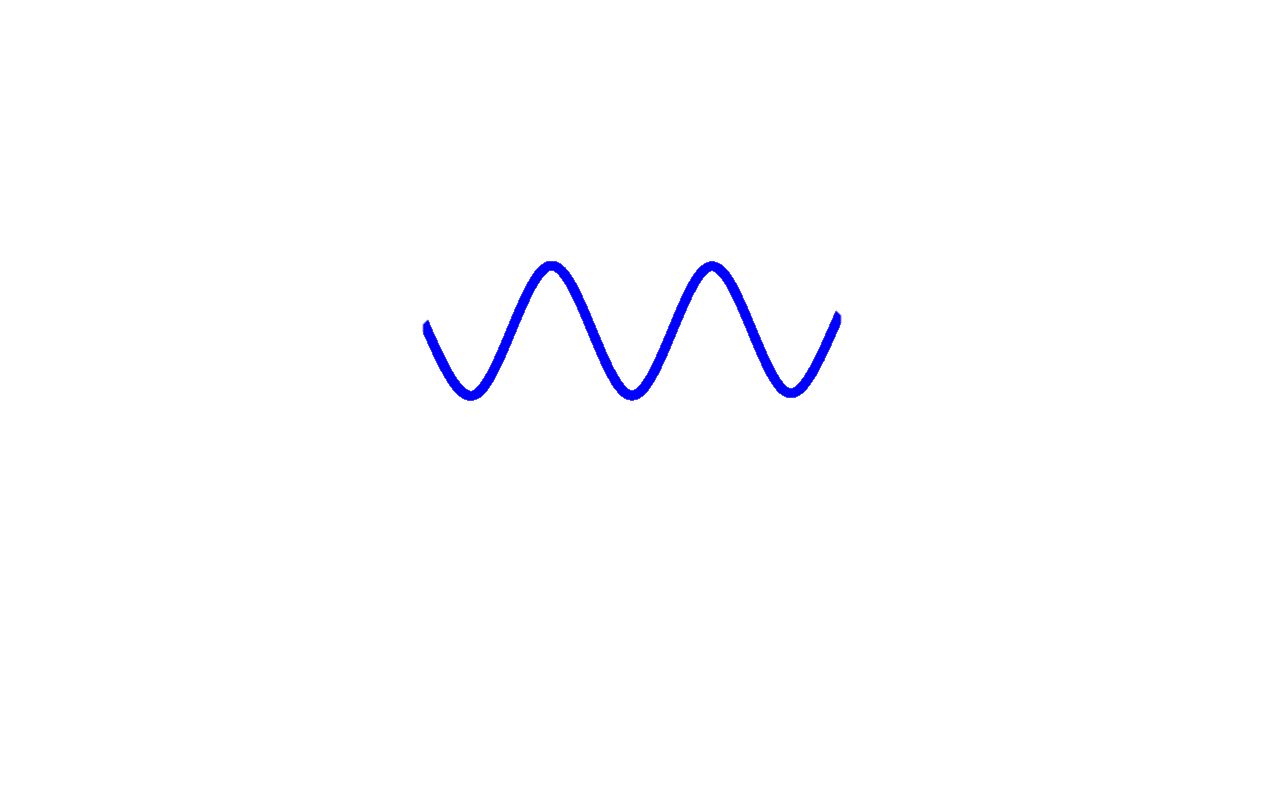 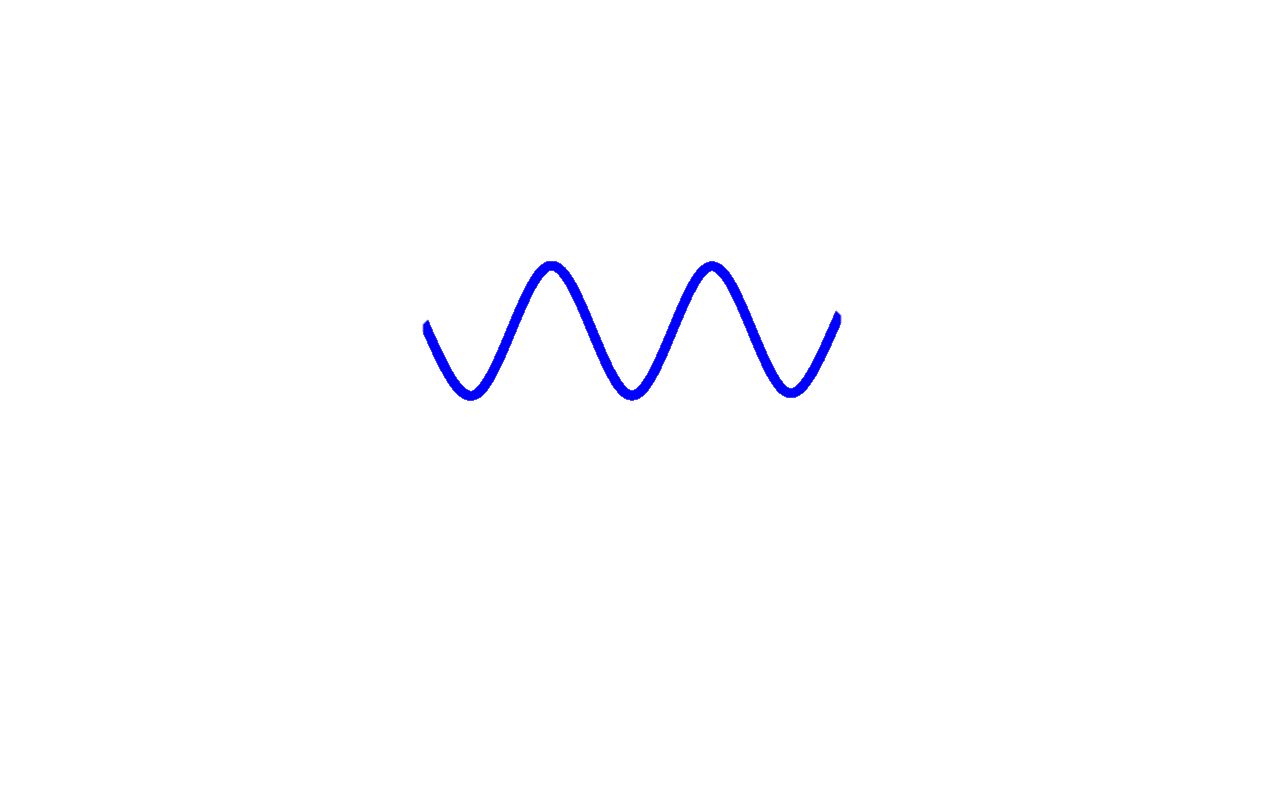 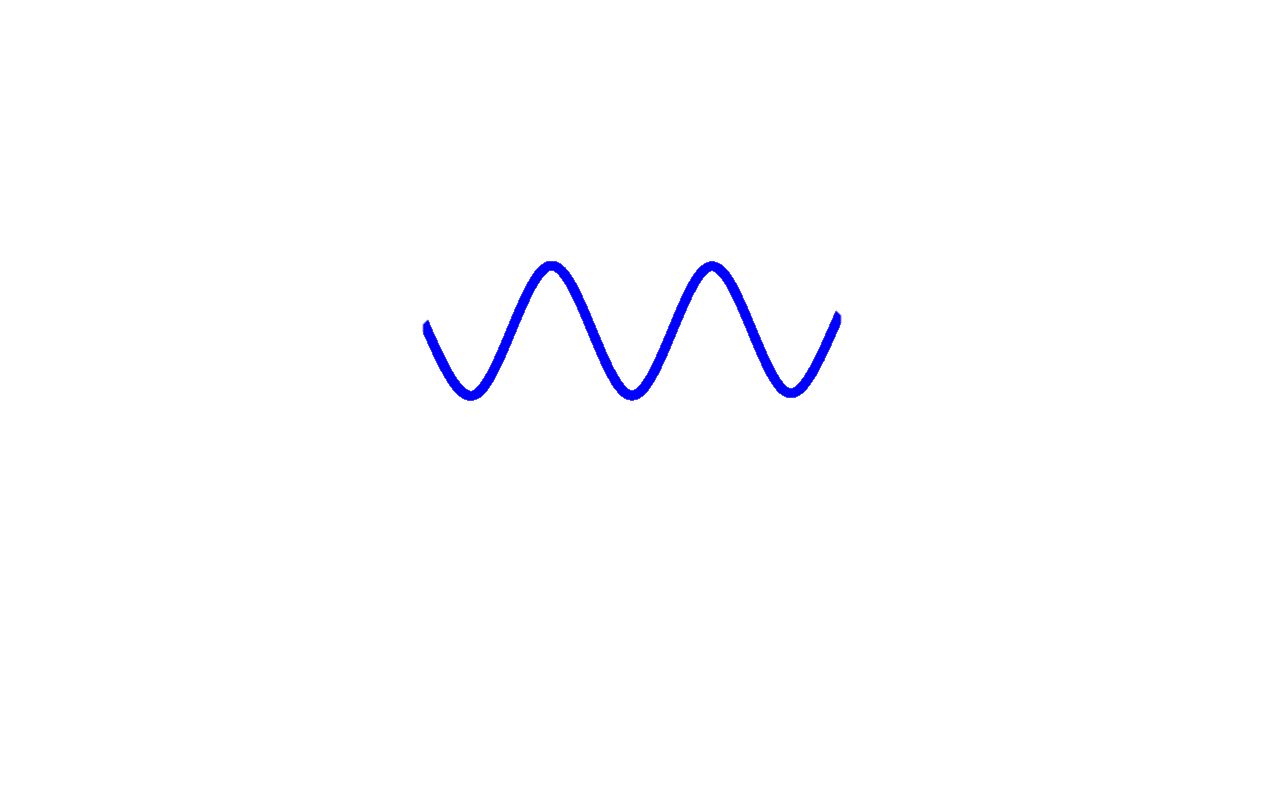 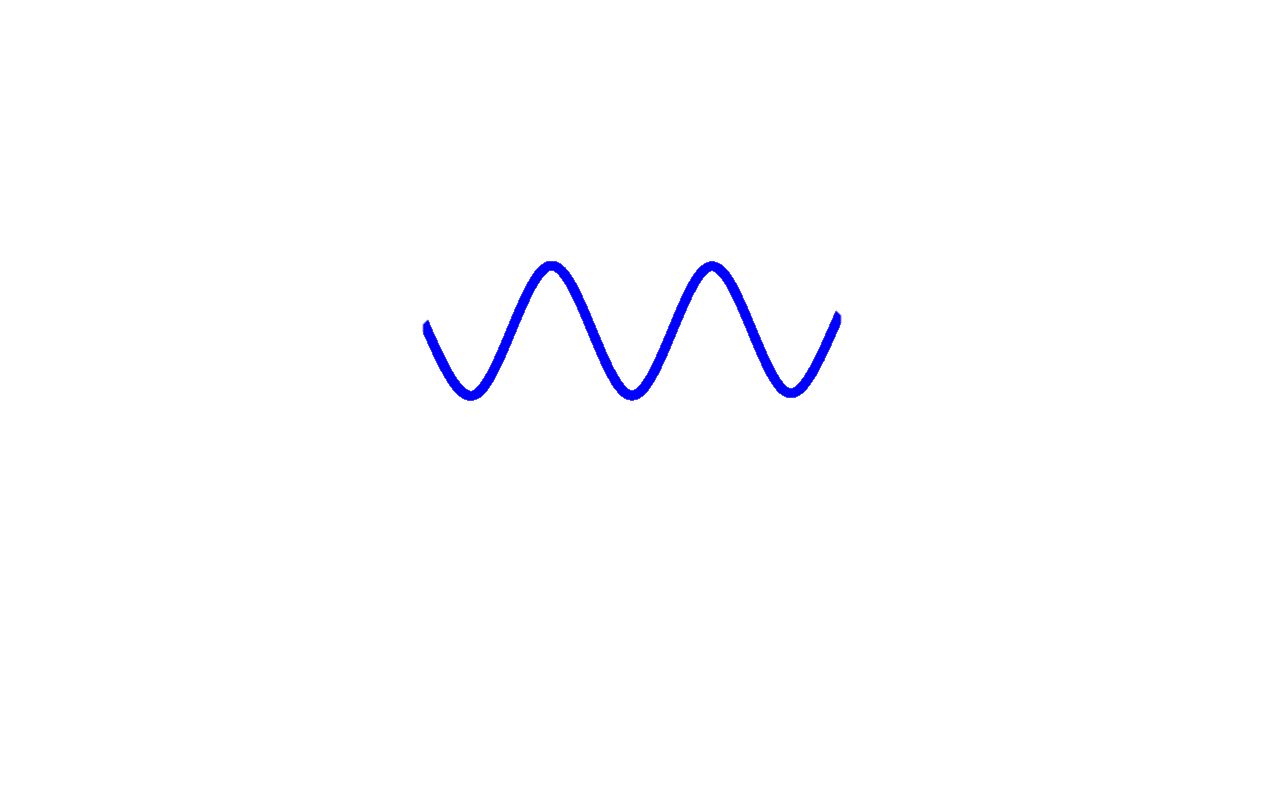 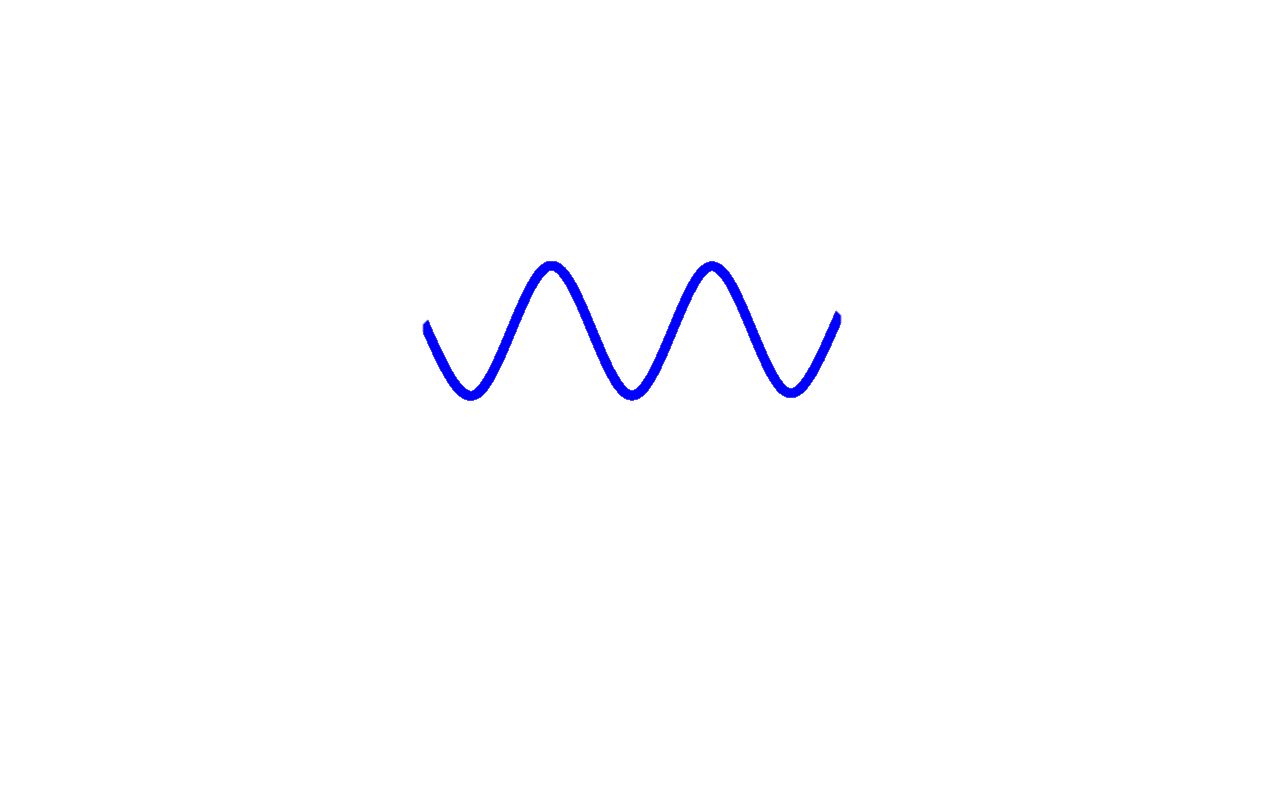 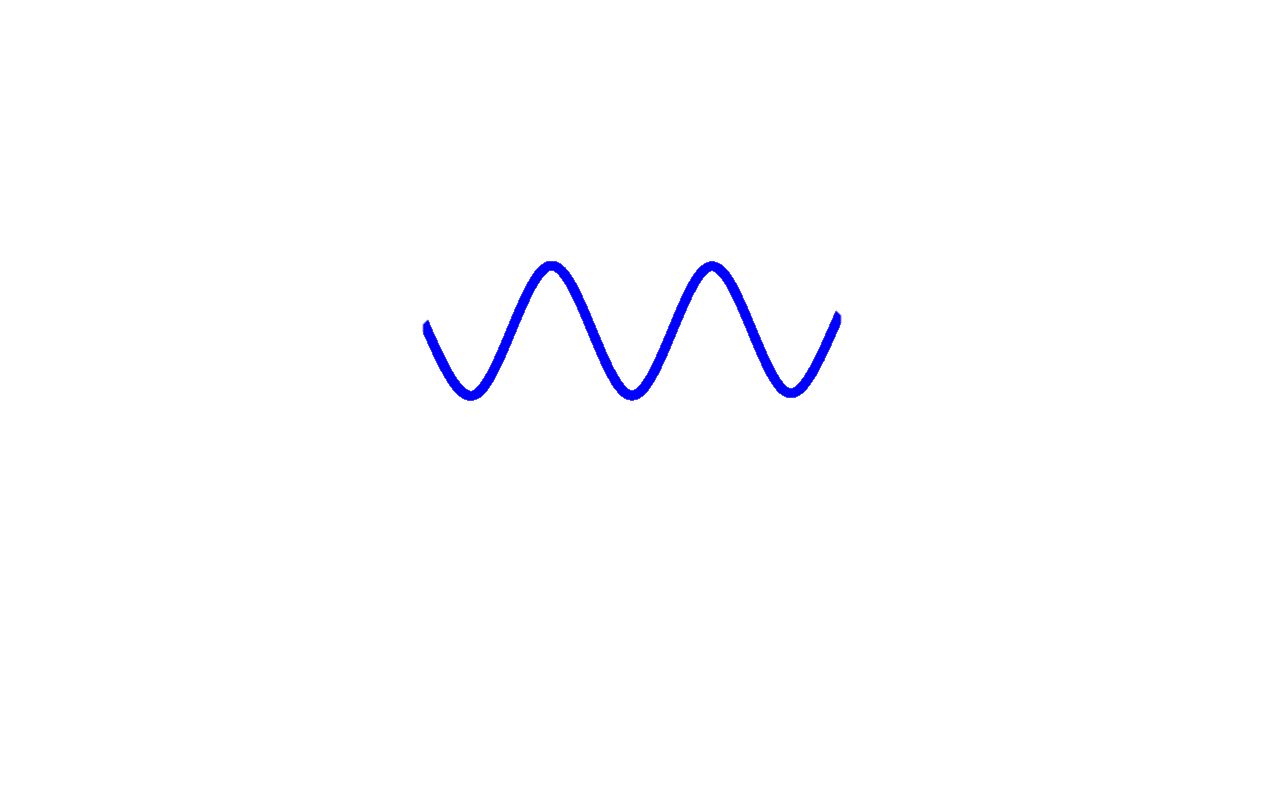 Free!
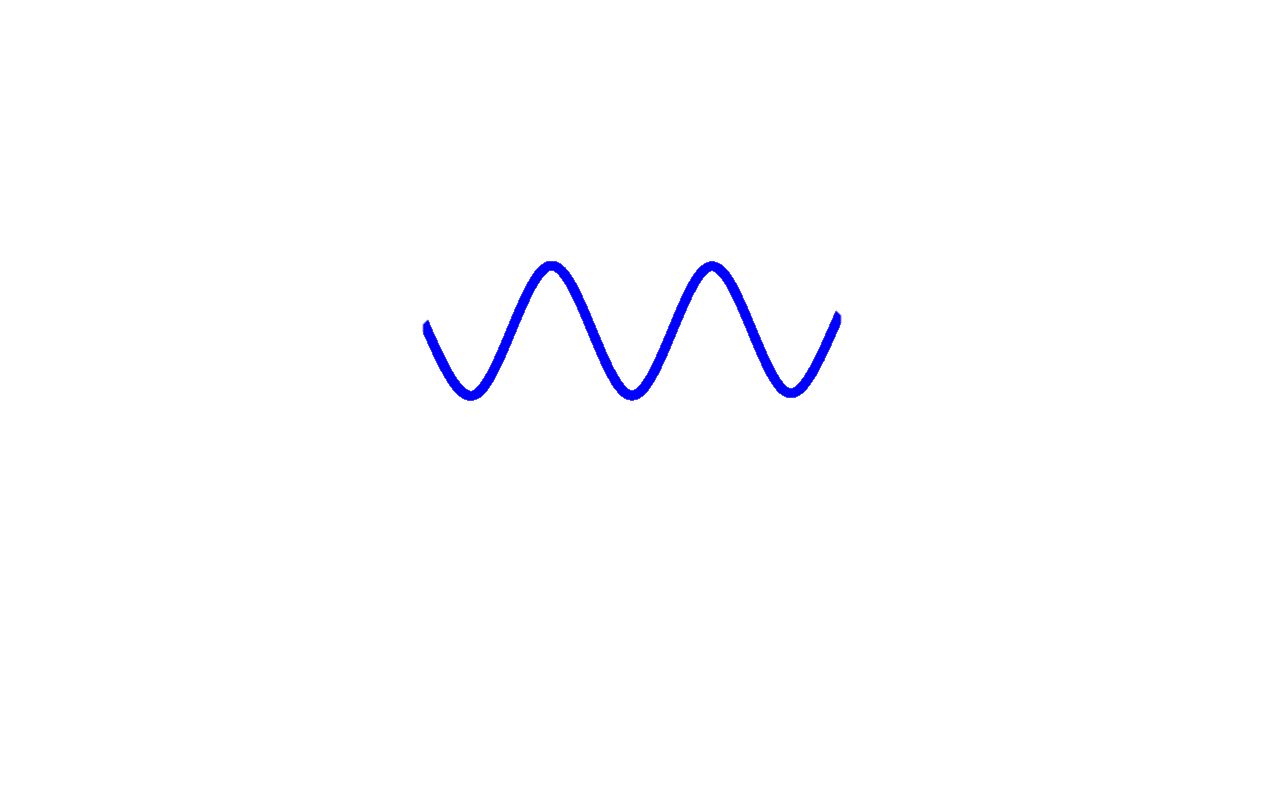 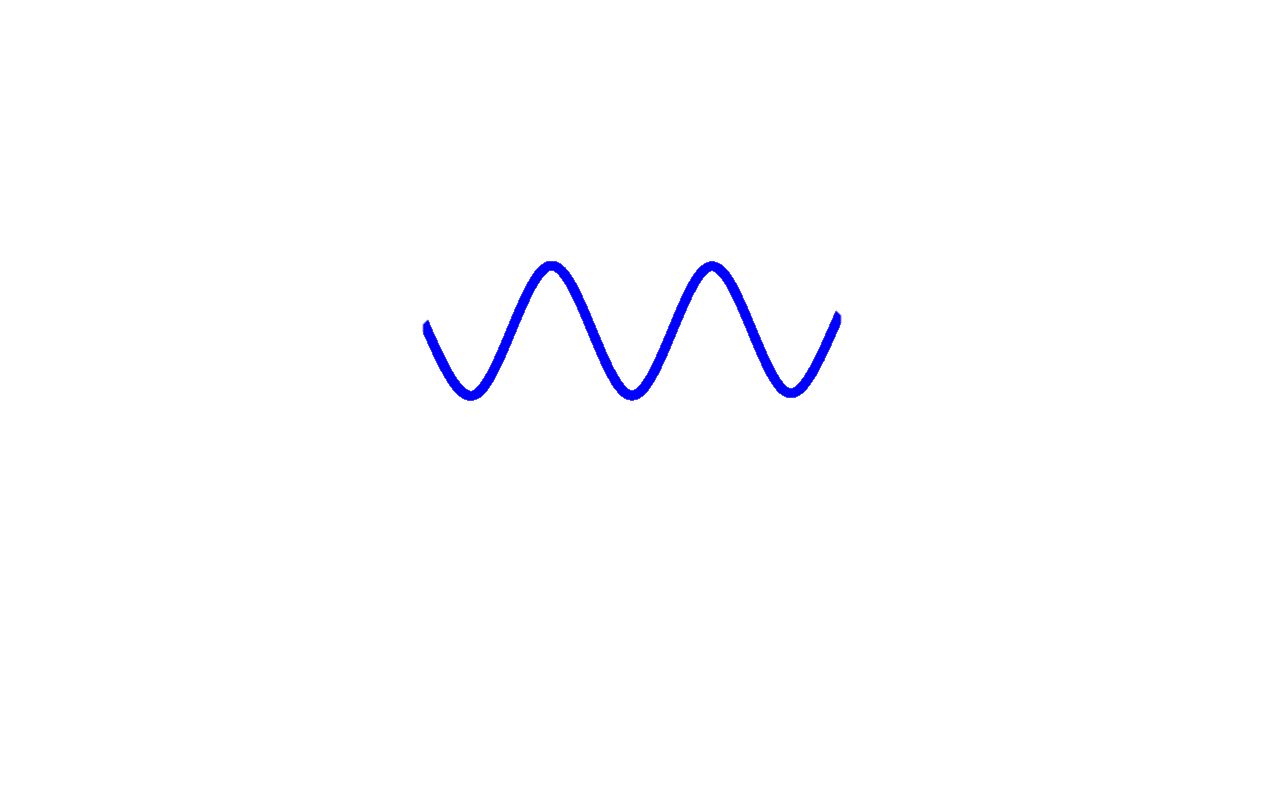 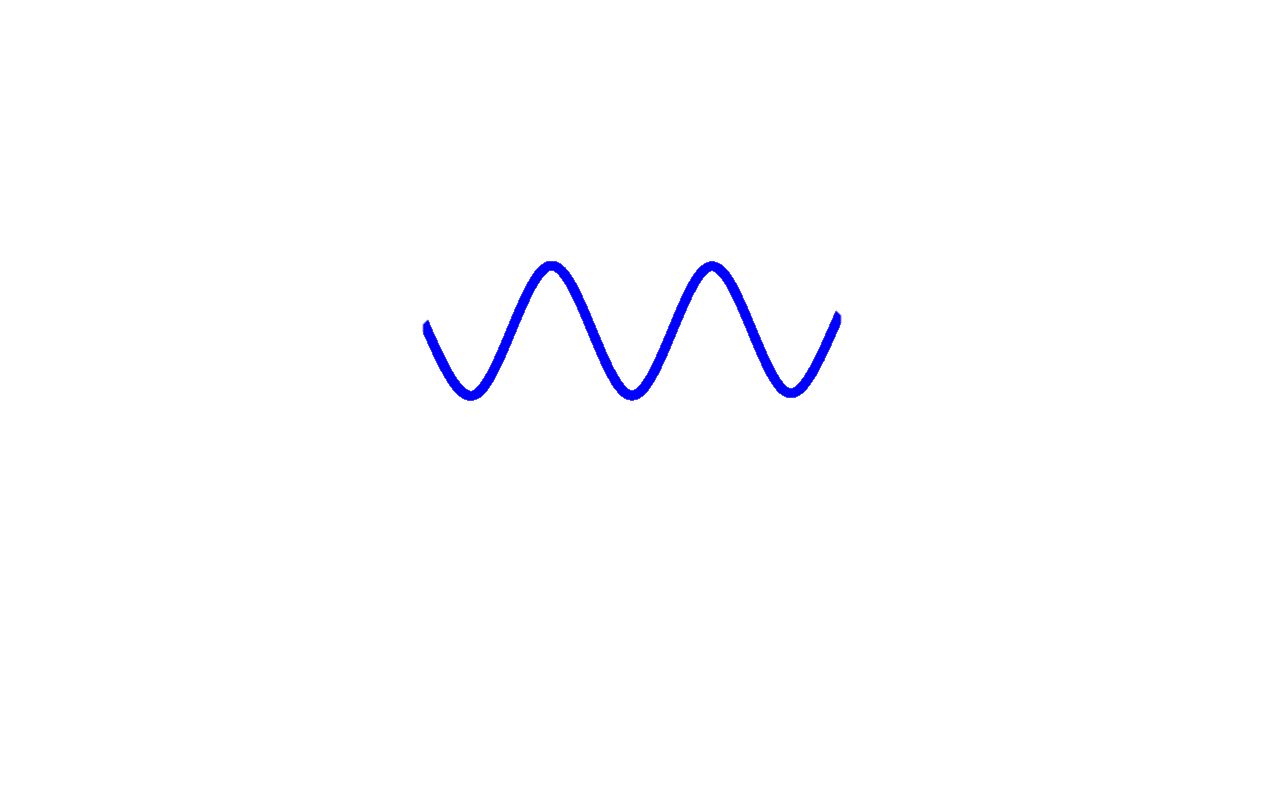 11.2. Formation of the CMB
11.3. CMB Anisotropies
11.4. Determination of Cosmological Parameters
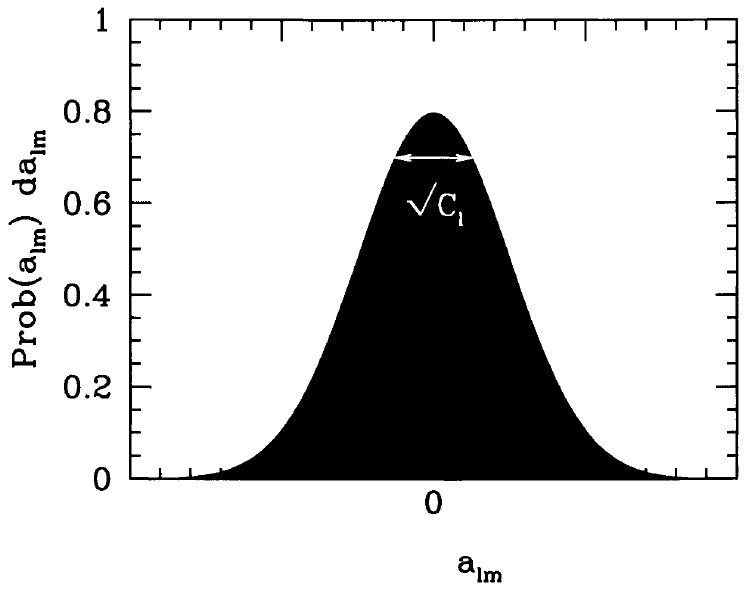 11.2. Formation of the CMB
11.3. CMB Anisotropies
11.4. Determination of Cosmological Parameters
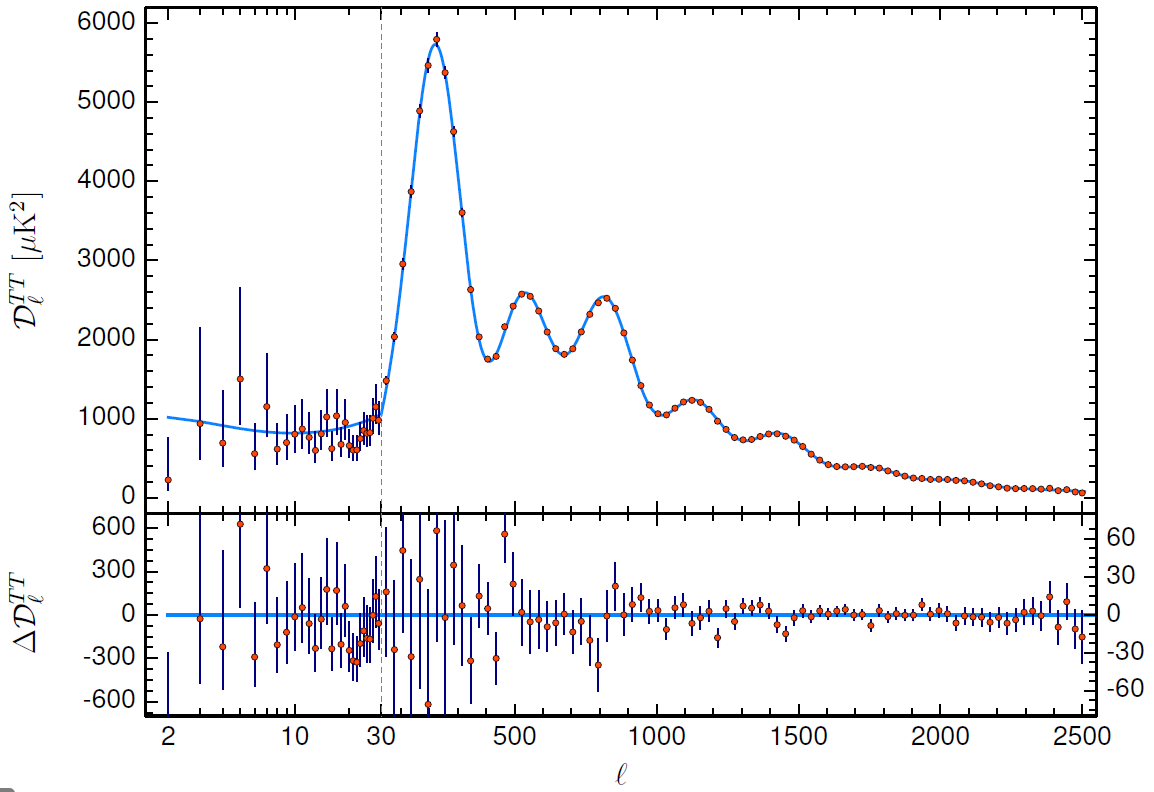 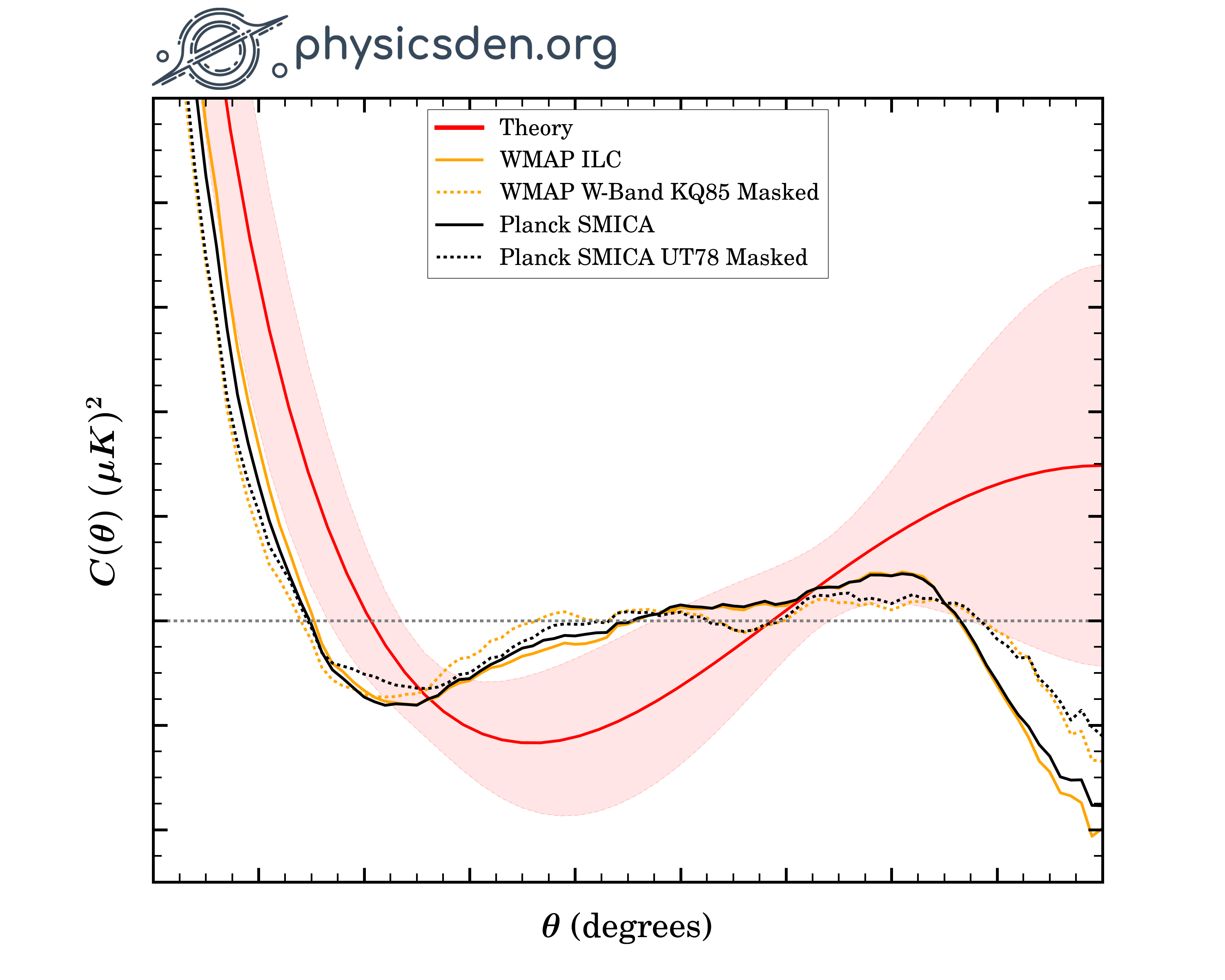 11.2. Formation of the CMB
11.3. CMB Anisotropies
11.4. Determination of Cosmological Parameters
Dipole Anisotropy : Doppler Shift
HOT
COLD
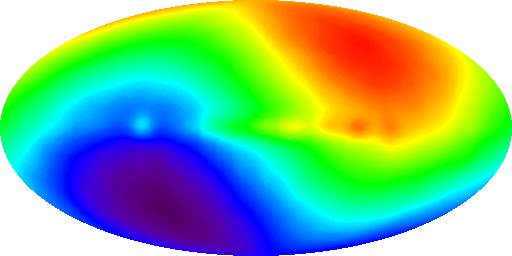 11.2. Formation of the CMB
11.3. CMB Anisotropies
11.4. Determination of Cosmological Parameters
What is the Origin of high-order anisotropy?
11.2. Formation of the CMB
11.3. CMB Anisotropies
11.4. Determination of Cosmological Parameters
What is the Origin of high-order anisotropy?
[Sachs Wolfe Effect]

Temperature Anisotropy at recombination changes due to climbing the potential well(or hill).
[Integrated Sachs Wolfe Effect]

Time-varying gravitational potential less affects temperature anisotropy.

Early ISW : Small presence of radiation still at decoupling.
Late ISW : Due to Dark Energy.
11.2. Formation of the CMB
11.3. CMB Anisotropies
11.4. Determination of Cosmological Parameters
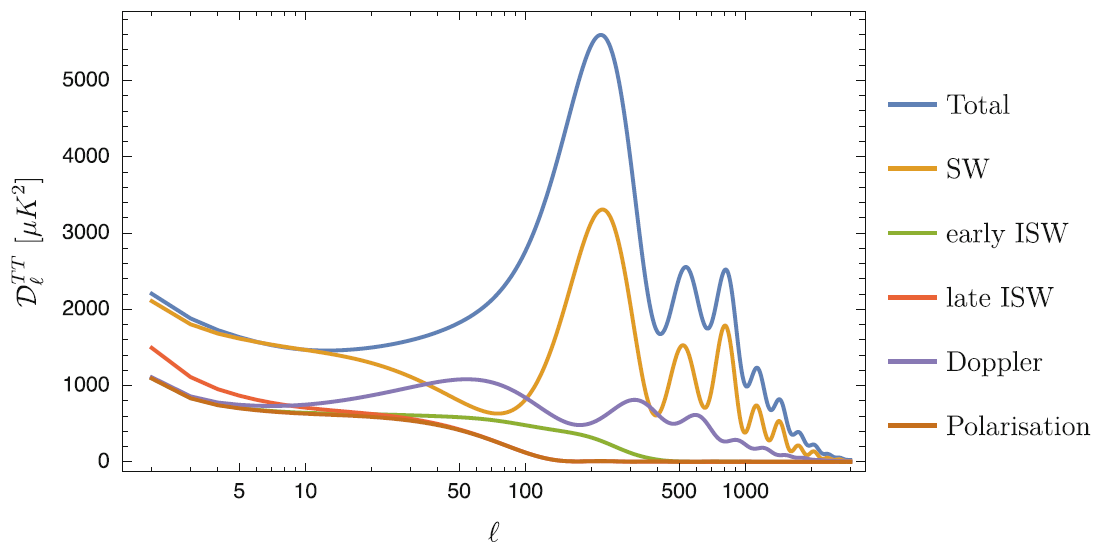 11.2. Formation of the CMB
11.3. CMB Anisotropies
11.4. Determination of Cosmological Parameters
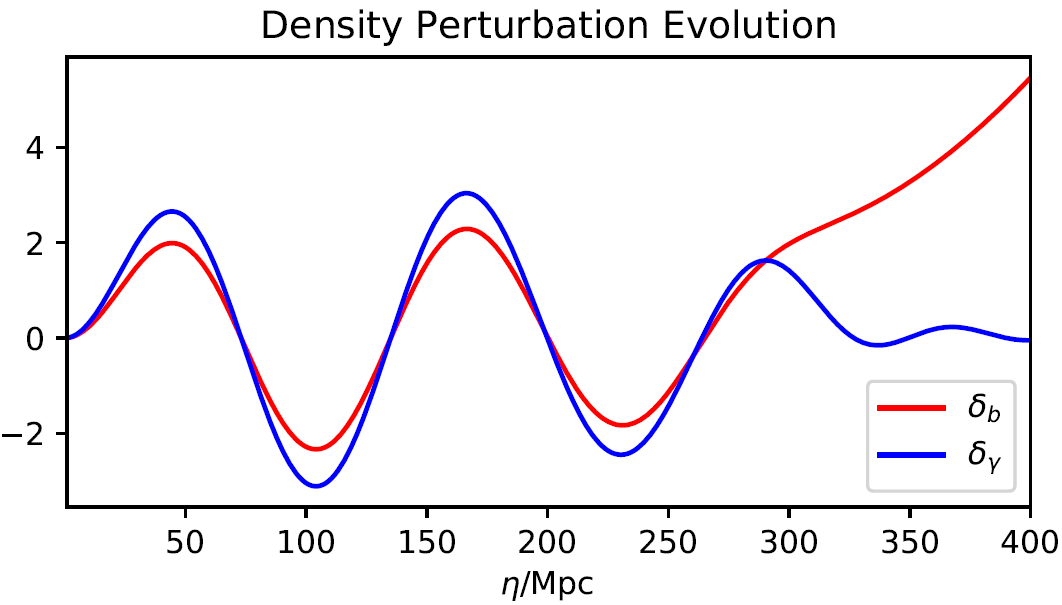 Temperature Decrease
Temperature Increase
Photon Decoupled
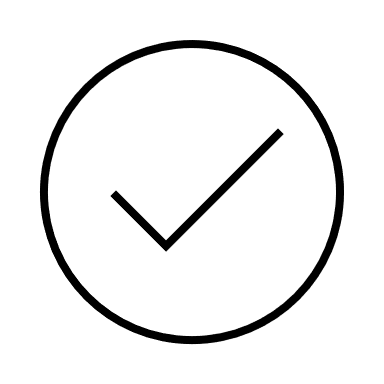 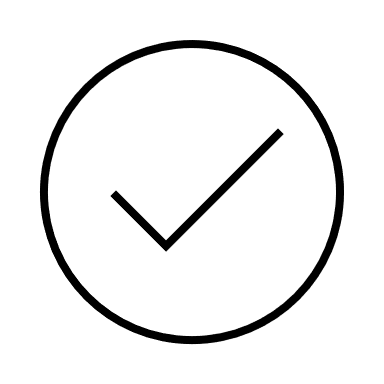 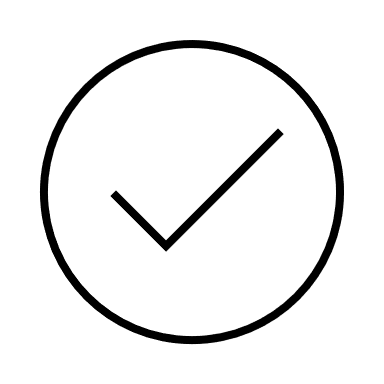 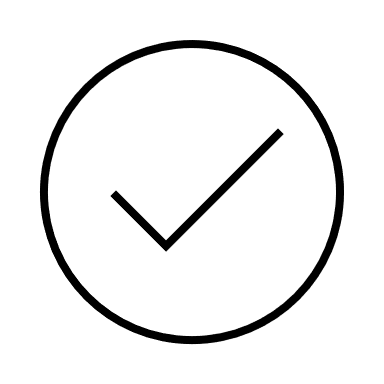 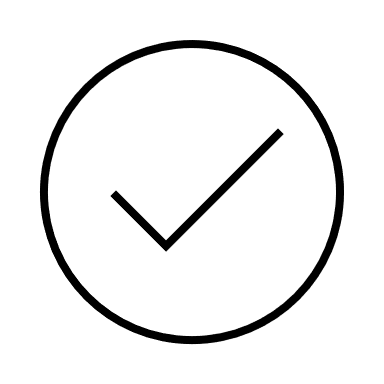 Baryonic Acoustic Oscillation (BAO)
11.2. Formation of the CMB
11.3. CMB Anisotropies
11.4. Determination of Cosmological Parameters
11.2. Formation of the CMB
11.3. CMB Anisotropies
11.4. Determination of Cosmological Parameters
11.2. Formation of the CMB
11.3. CMB Anisotropies
11.4. Determination of Cosmological Parameters
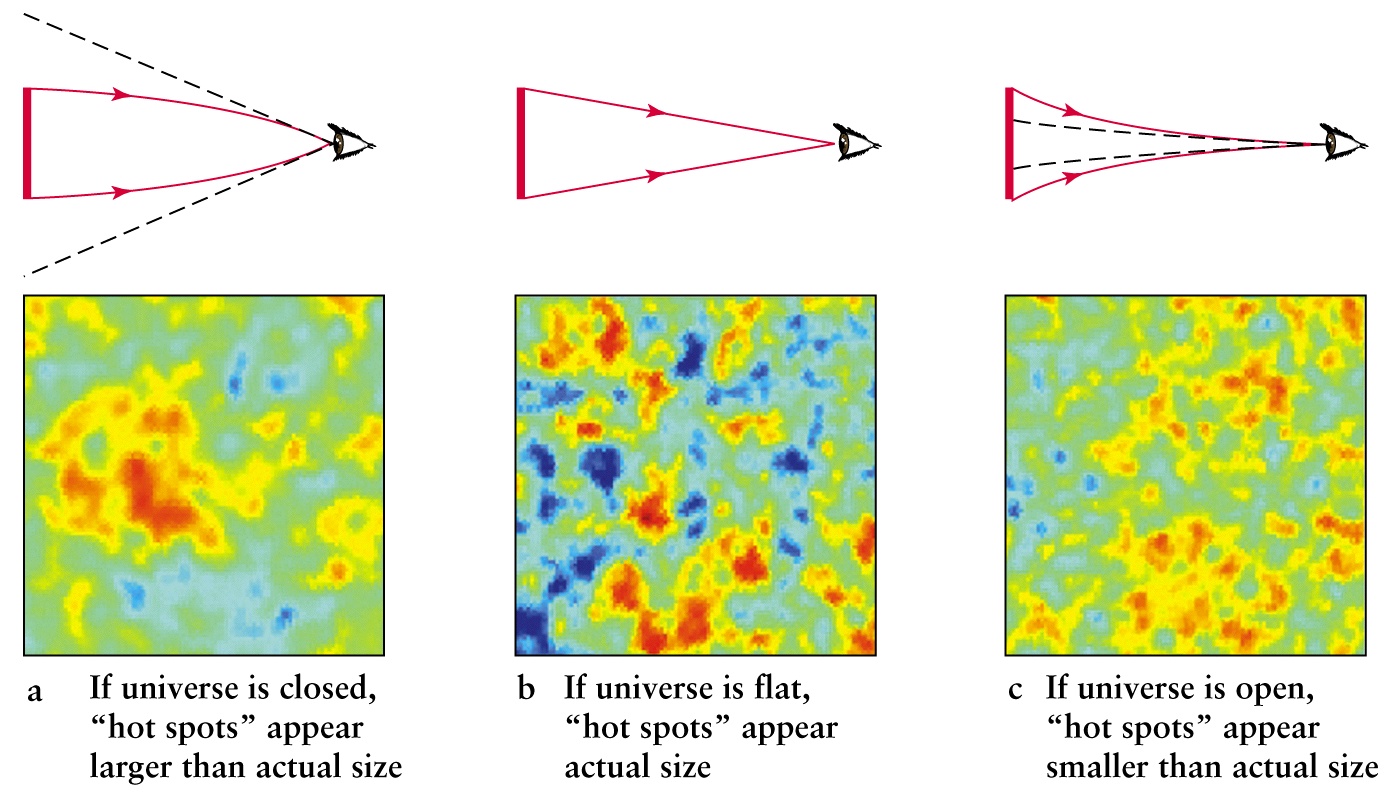 11.2. Formation of the CMB
11.3. CMB Anisotropies
11.4. Determination of Cosmological Parameters
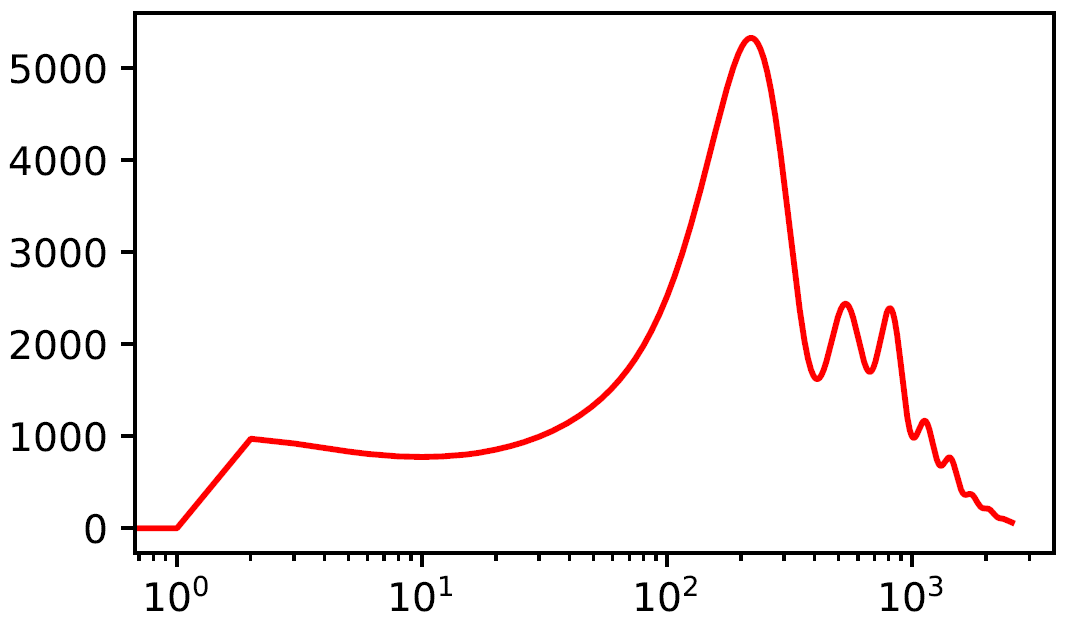 11.2. Formation of the CMB
11.3. CMB Anisotropies
11.4. Determination of Cosmological Parameters
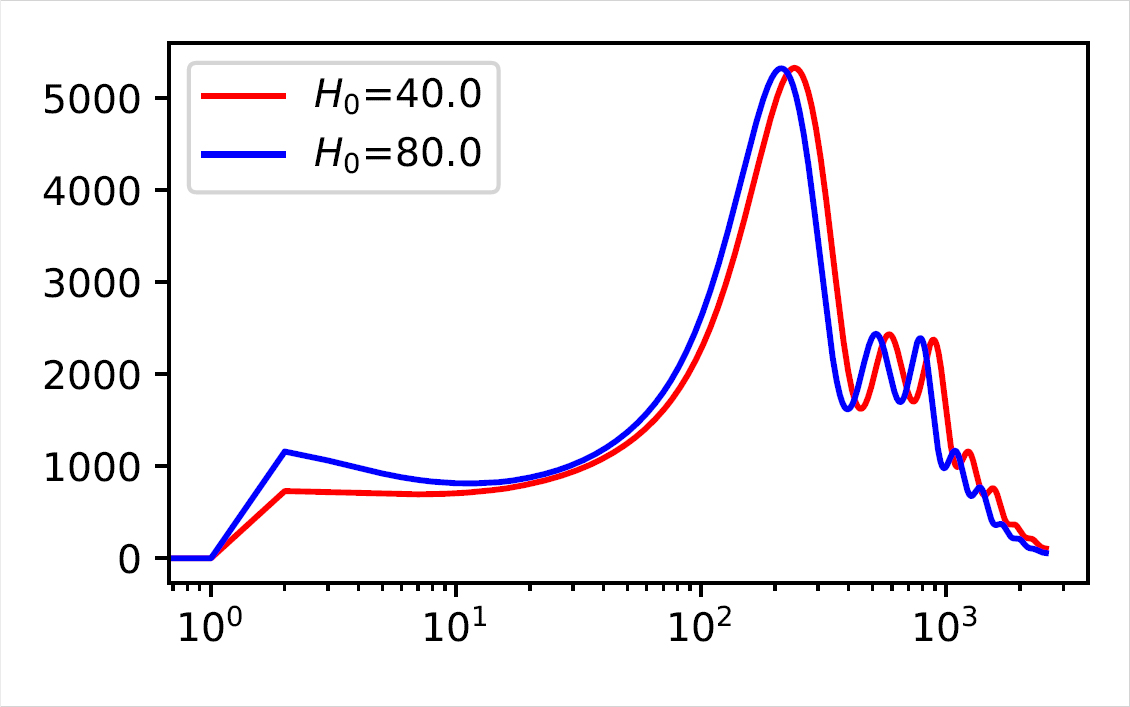 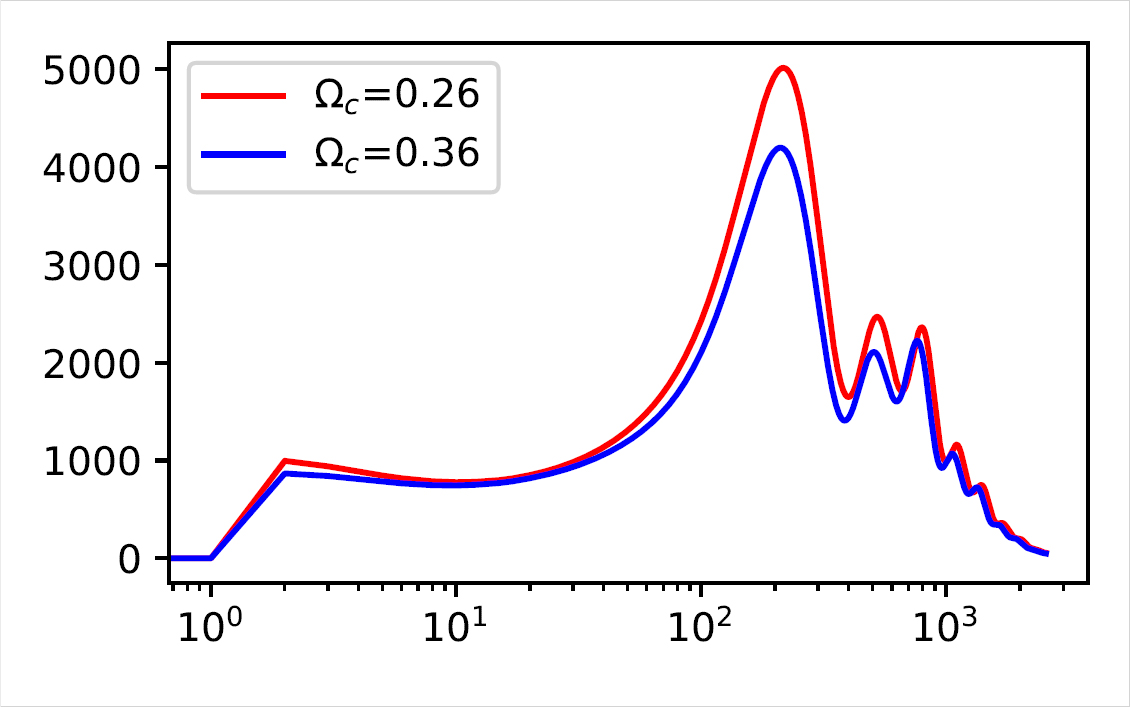 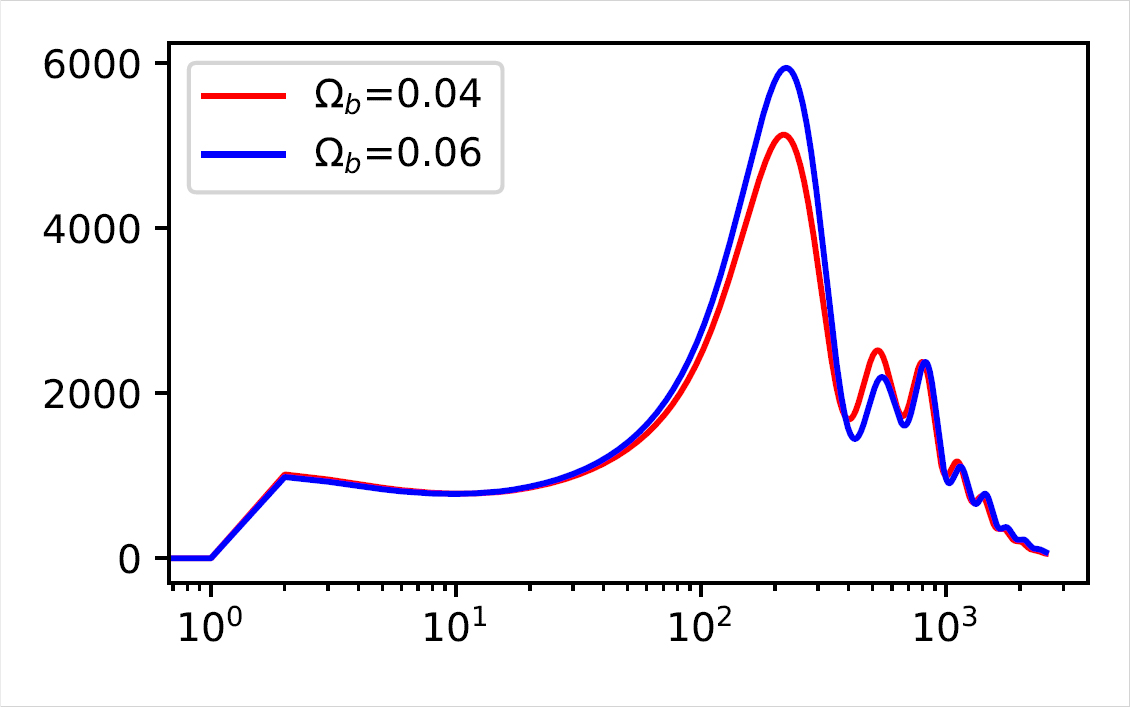 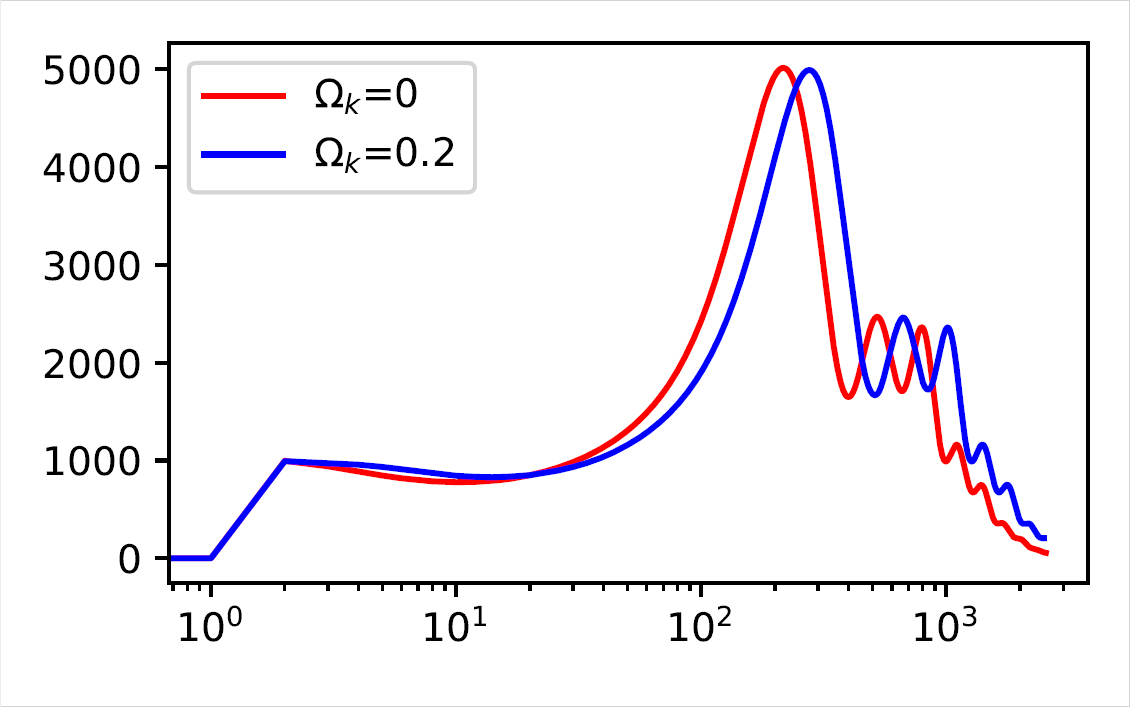 Healpy : Python Package to handle CMB Data
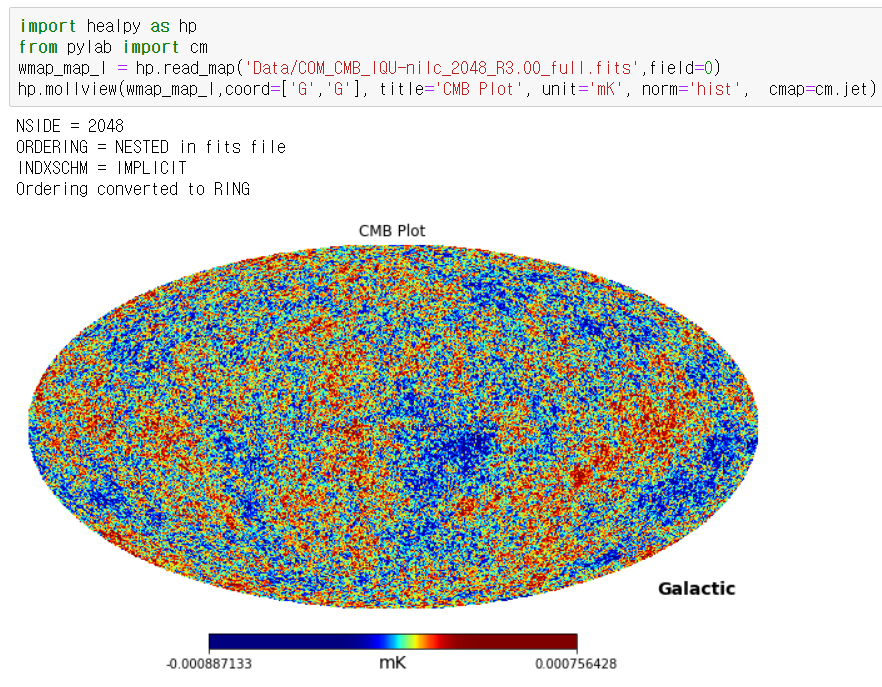 Healpy : Python Package to handle CMB Data
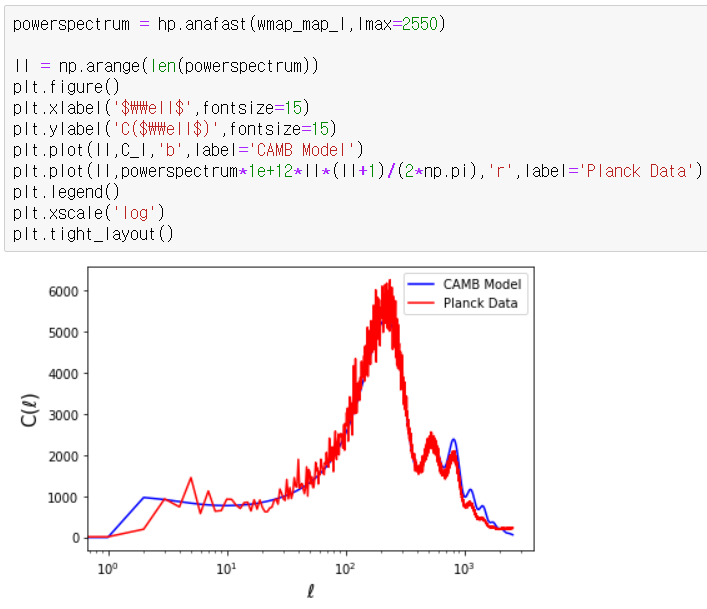 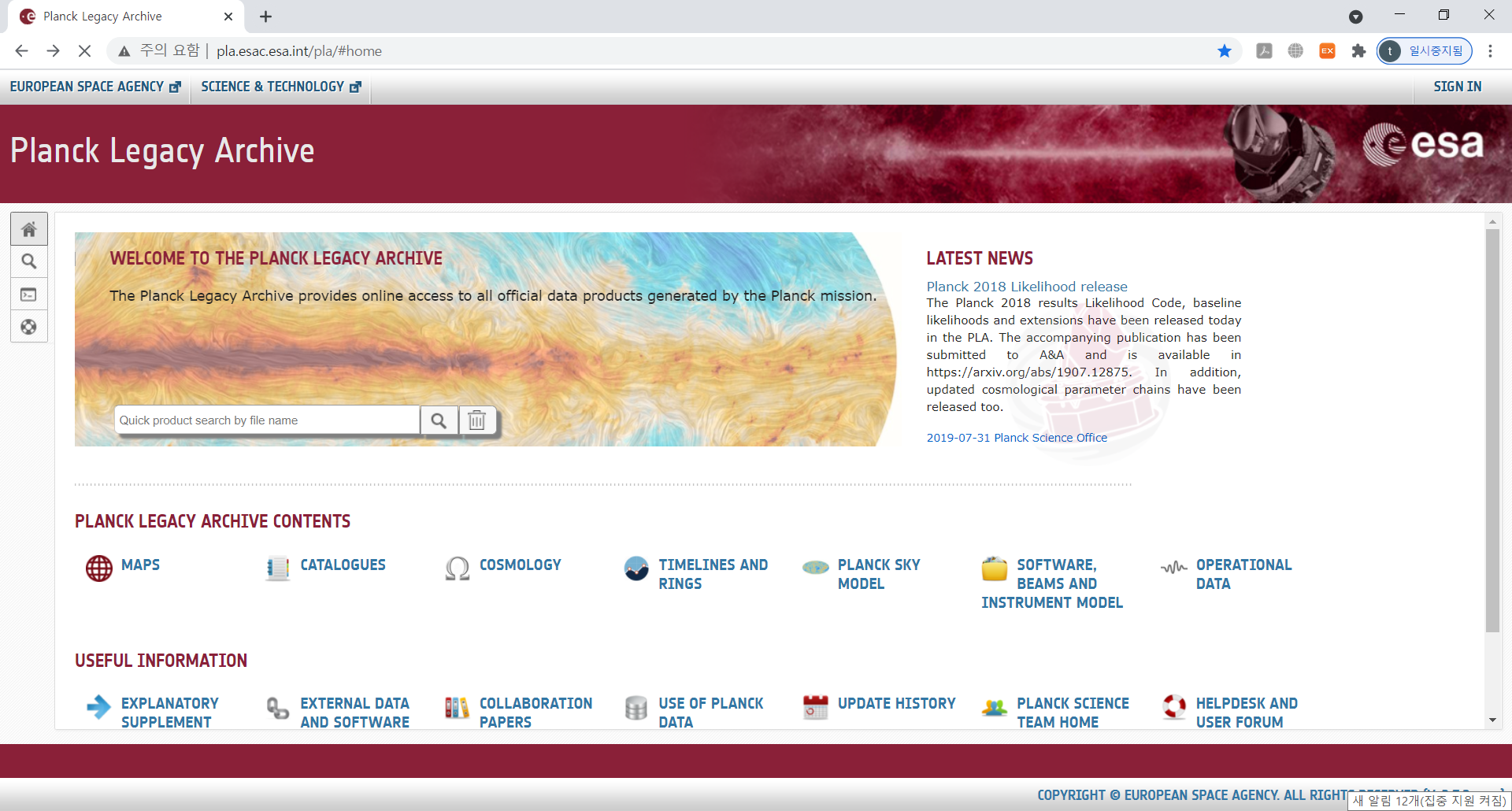